General Biology I LabBSC 2010L
Welcome/Safety, pg. v-viii
Measurement Metric, Exercise 1, pg. 1-12
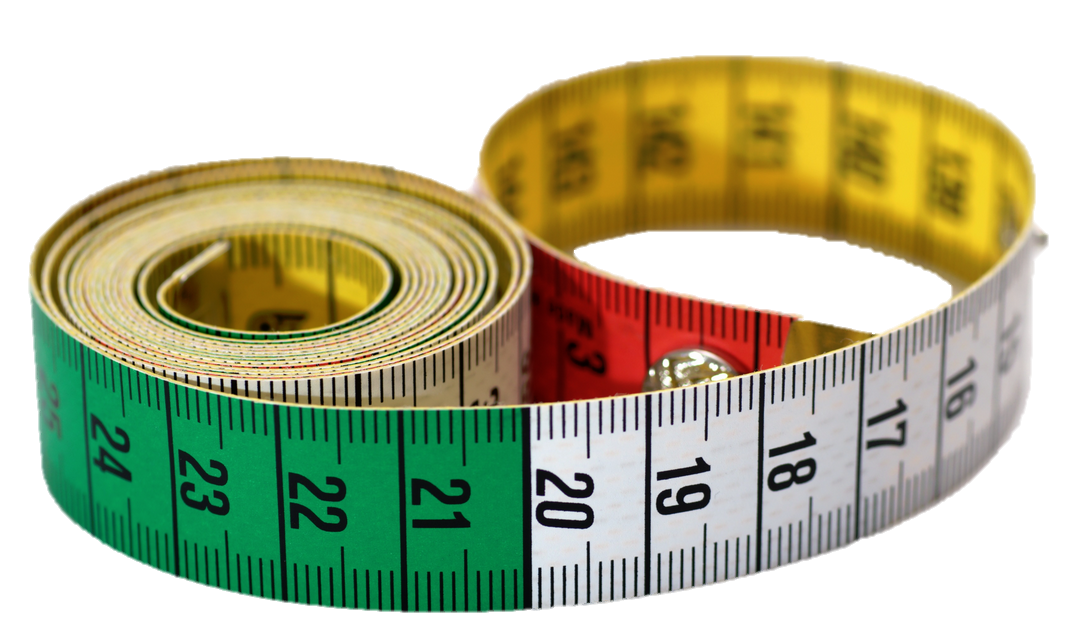 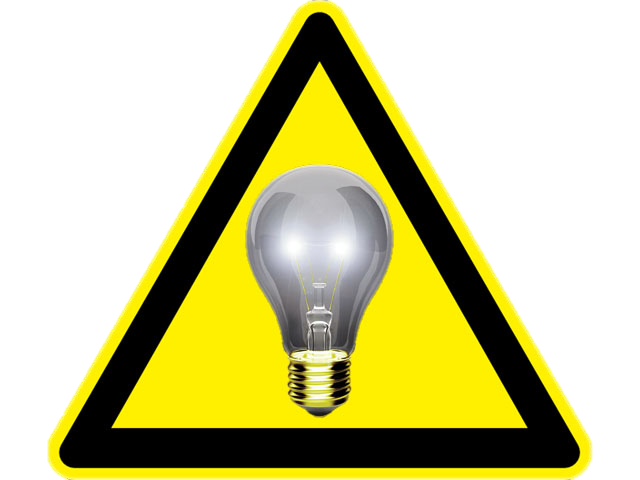 BSC2010L
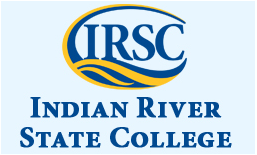 Instructor info – Summer A
TLS – Technical Laboratory Specialist

#237885-BSC2010L 	1-Main 	  N215   	11:00- 1:45PM    TR 	Anthony Cruz acruz@irsc.edu

#237886-BSC2010L 	1-Main 	  N215   	2:05-  4:50PM     TR 	Grace Dodillet gdodille@irsc.edu***
   
#237887-BSC2010L 	2-Vero 	  D204   	2:45-  5:15PM     MW 	Sarah Rodgers  srodgers@irsc.edu 
  
#238063-BSC2010L 	2-Vero 	  D204   	5:30-  8:15PM     MW 	Allison Wright  awright@irsc.edu

#237983-BSC2010L 	5-Pruitt 	  E113   	2:00-  4:45PM     MW 	Brian Lenhart  blenhart@irsc.edu

#237889-BSC2010L 	5-Pruitt 	  E113   	5:30-  8:15PM     TR 	Allison Wright awright@irsc.edu 
  
#238013-BSC2010L 	3-Chastain  C209   	11:15- 2:00PM    TR 	Adam Muckenfuss amuckenf@irsc.edu

#238137-BSC2010L 	5-Pruitt 	  E113   	5:30-  8:15PM     MW 	Adam Muckenfuss amuckenf@irsc.edu


IOR – Instructor Of Record
Sarah Rodgers srodgers@irsc.edu
772-462-7149
Office N-124 (Call or email to make appointment)

EMAILS or CALLS without REF # MAY NOT BE ANSWERED!!!!!!
2
Welcome to Bio I Lab!
Read Syllabus:
It’s YOUR contract!
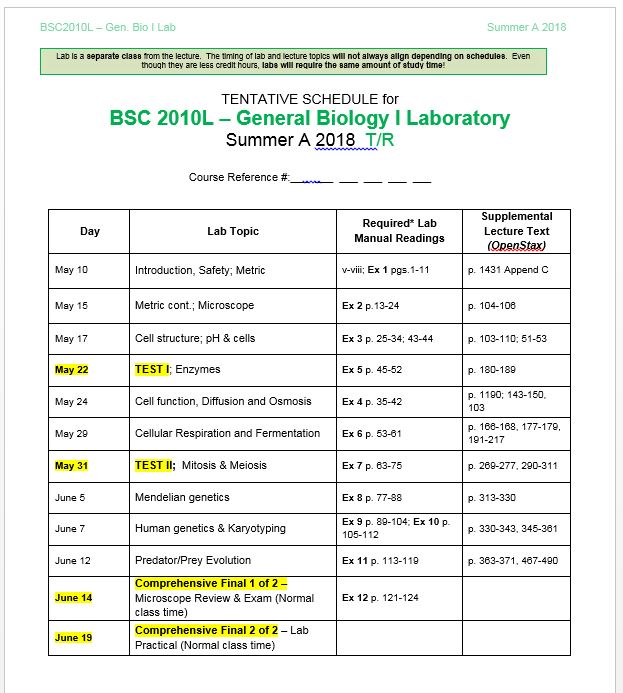 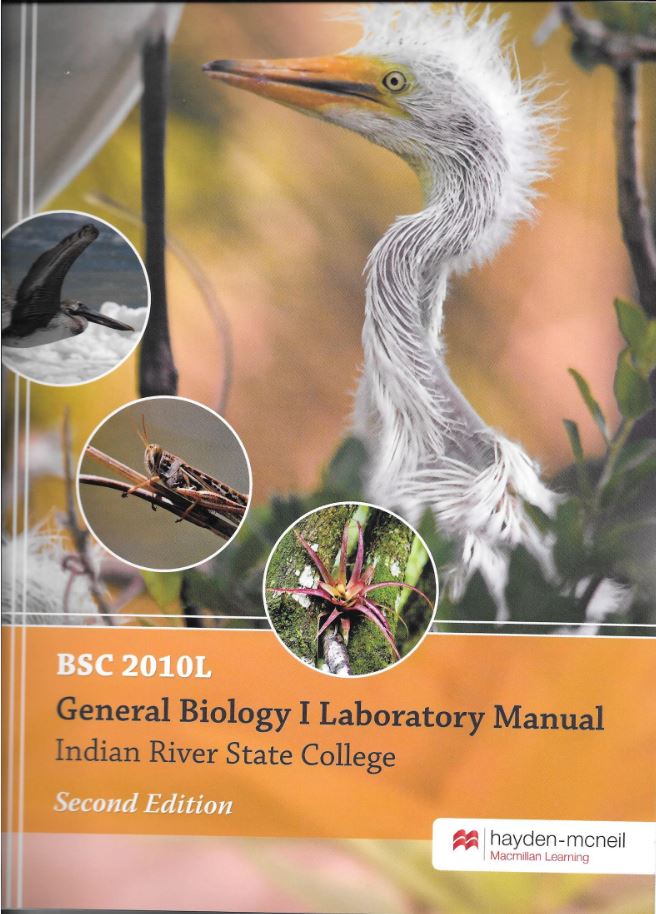 3
Welcome to Lab!
Did you get my email? 
In case you forward your RiverMail to your private account, pls verify 
Lab Material on Weebly 
http://biology-irsc.weebly.com/bsc2010l-general-biology-i-lab.html
Attendance (mandatory to finish each lab)
1 emergency absence is ‘free’ – then 3% points off FINAL GRADE
Inform BEFORE the lab that you might miss!!
Make-up lab exercises
http://biology-irsc.weebly.com/laboratory-schedules-click-here.html
4
Lab Rules:
Lab Attire (see syllabus)
Shoes: closed-toe and closed-heel
Recommendation: Shoes in car!
Long pants

Not dressed properly = NOT allowed in lab! (including Exam days = a ZERO on the test)

Cheating: 
Zero Tolerance
Both students will be reported – protect your test!
5
Lab Rules:
Makeup-Policy 
Labs-find another lab, contact instructor to attend
http://biology-irsc.weebly.com/laboratory-schedules-click-here.html
One free, subsequent -3% of final grade

Exam 1 -> No make up, will be your dropped grade

Exam 2 -> No make up, will be your dropped grade

Final -> No make up, ‘I’ = incomplete, if passing grade, 0% x 2 = two zero’s, if not currently passing
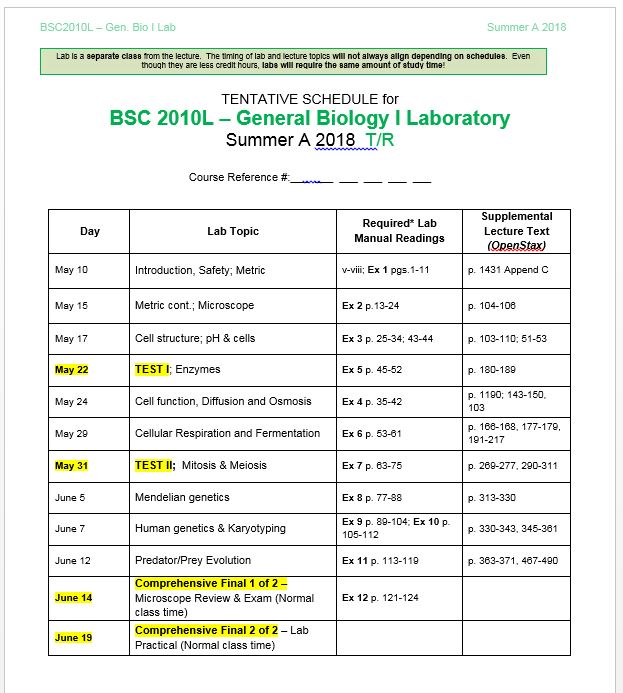 6
Lab Rules:
Cell Phone Policy  - no video
Disruptive Behavior  - will be asked to leave
Follow directions – main part of “LAB”
Help your fellow students 
=> Teamwork
No exam grades will be curved 
Ask questions
In class, email me, drop by my office or call me.
If you require additional services, see me after class. (need note-taker, testing accommodations etc.)
7
Grading
100 
						100  
						
						100
						100
Exam 1 	100%				
Exam 2 	100%				
						
Final	 100% x 2  = 200
drop 1 of 4
average 
best 3
*NOTICE* : YOUR GRADE IS MADE UP ENTIRELY from the points YOU EARN from your THREE TESTS! 

= No Homework, No extra credit, No lab book points, No Blackboard Quiz points
 
HOWEVER, Attendance can negatively influence your final grade -3% for each missed class!
8
Grading Example 1
Exam 1 	86/100				86 drop 1 of 4
Exam 2 	71/100				71 average 
						     best 3
Final	   82/100 x 2 = 164 		82
					82
(86+82+82)
        3
= 83 = B
9
Grading Example 2
Exam 1 	86/100				86 
Exam 2 	abs.				 0  
						     
Final	   81/100 x 2 = 162 		81
					81
(86+81+81)
        3
= 82.6 = B…
***Missed 2 classes = 
one freebee, other -3%
-3.0 
  79.6 = C
10
Grading Example 3
Exam 1 	86/100				86 
Exam 2 	71/100				71  
						     
Final	   65/100 x 2 = 130 		65
					65
(86+71+65)
        3
= 74 = C
11
Taking attendance:
I am required to track attendance in every Lab.

*YOU* are required to sign in at the door with first and last name as well as your workstation number. Failure to do this will result in being counted ABSENT that day. Instructors are NOT responsible to remember whom was or was not present each class period. 

You will be automatically dropped from this class if I do not record your attendance.
12
Safety
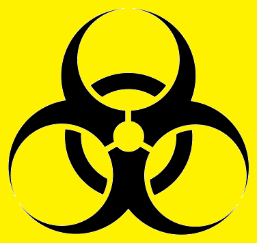 Biohazard
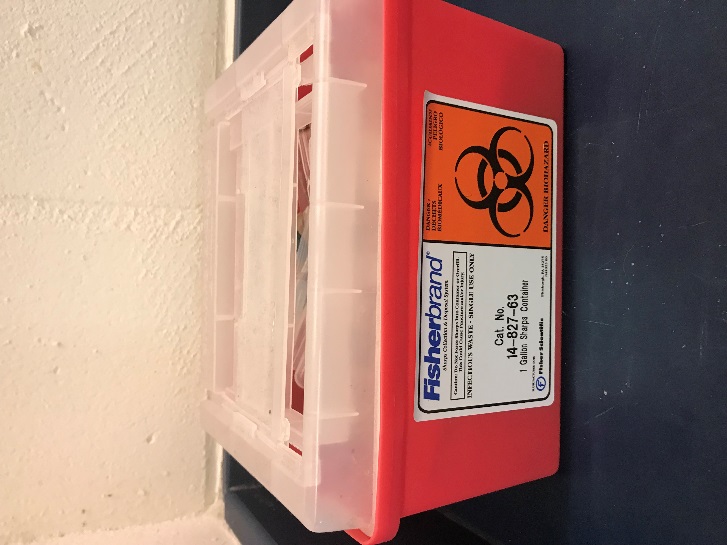 Be sure to familiarize yourself with safety procedures
Where does broken glass go?
What goes in the biohazard?
Eye wash station
Chemical Shower
Fire Blanket
Fire Extinguisher
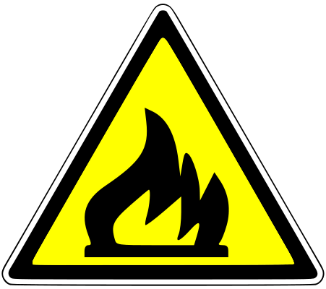 Fire
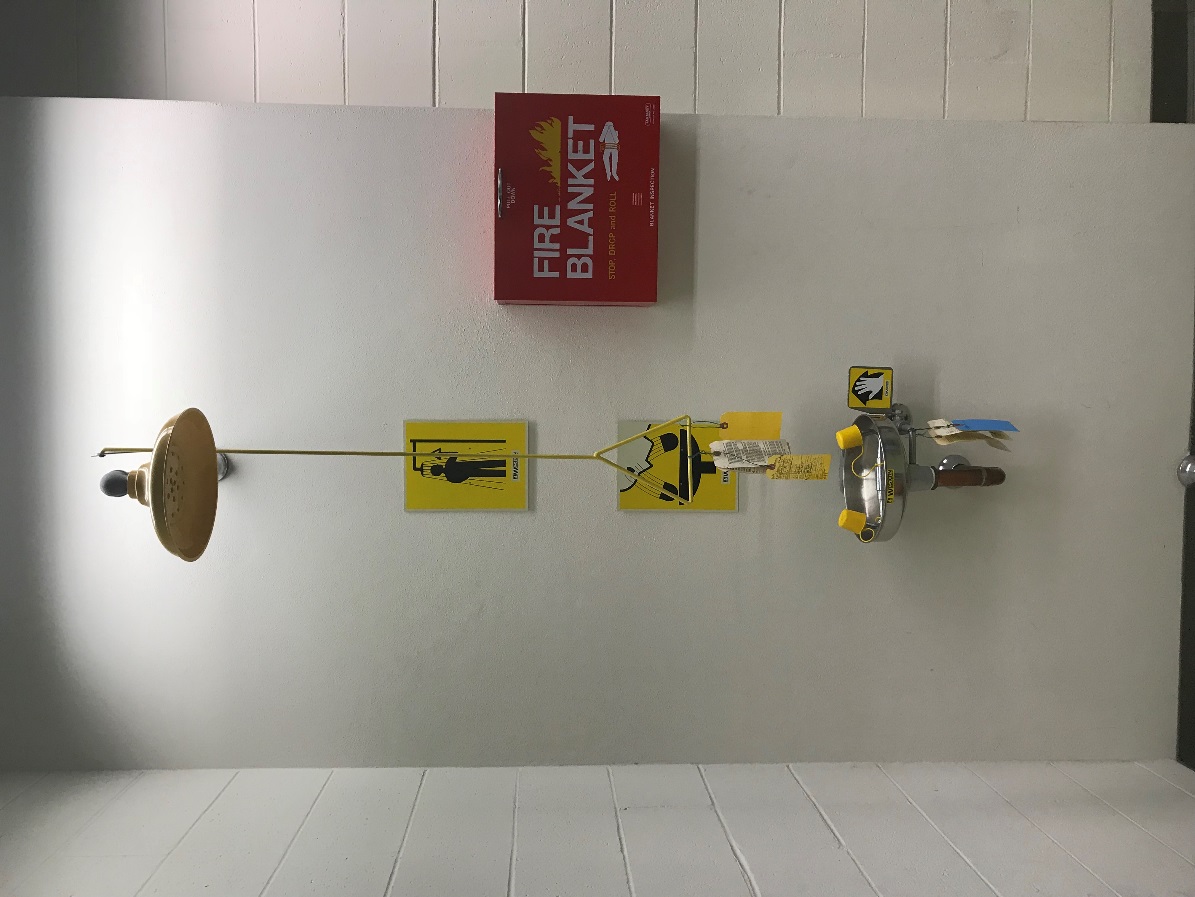 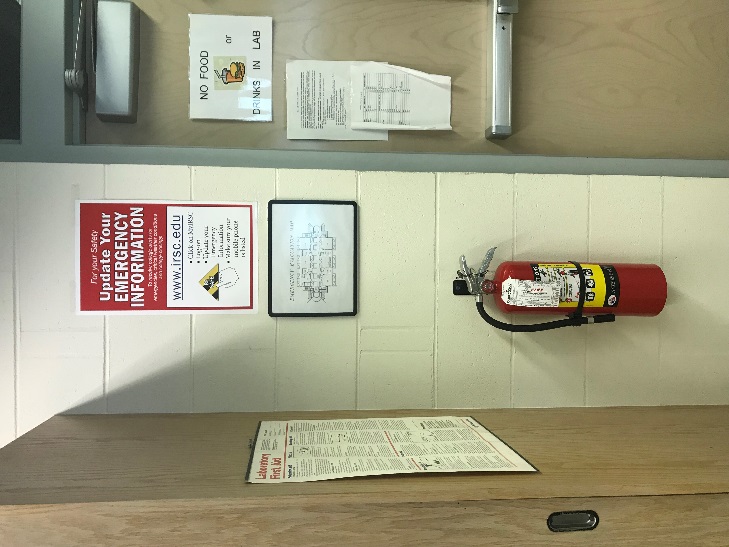 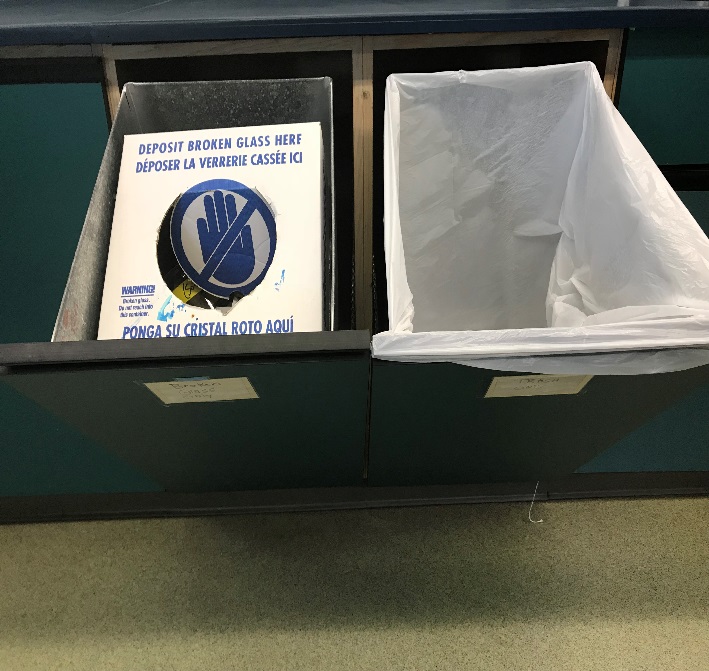 Broken Glass   vs. Trash
13
Safety
Evacuation Map and Emergency Info
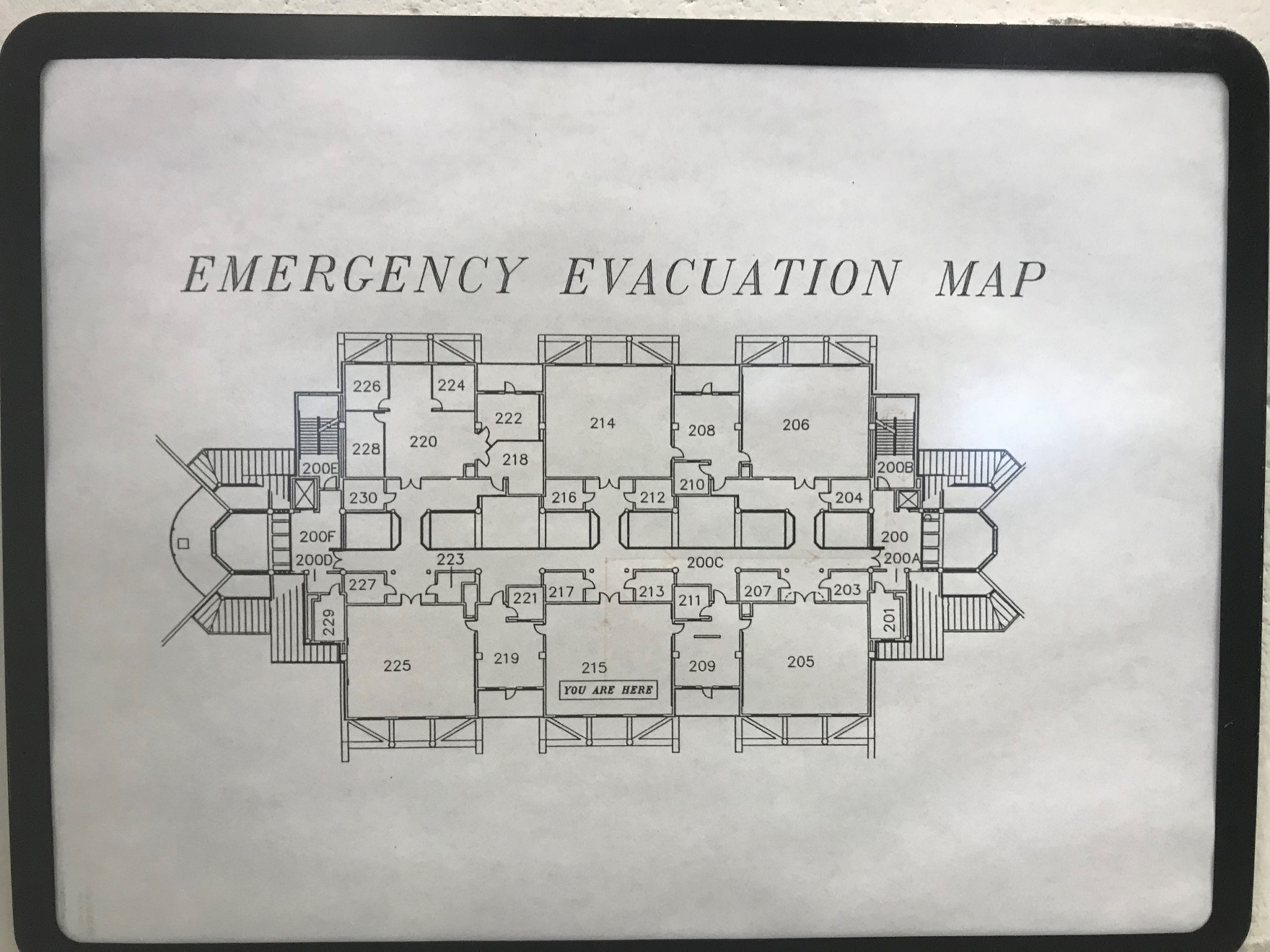 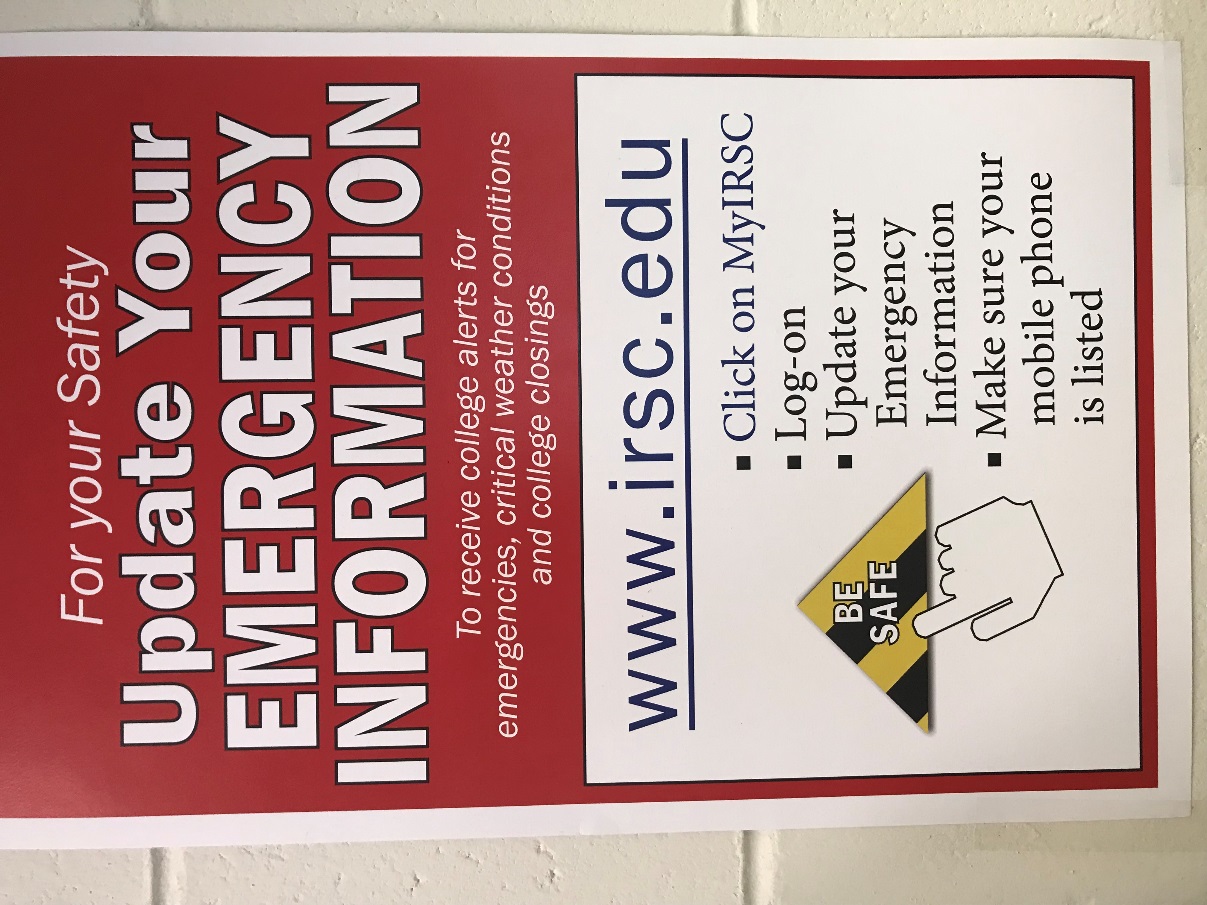 Evacuation from GB1L – Main Campus
14
What to Expect from a LAB:
Labs become increasingly difficult
Missing a Lab is detrimental to Exams
Summer is tough – keep up
Just a 1 credit hour course, yet 
Pre-Lab reading and preparation
2½ hour long Lab 
Final is comprehensive! 
Use of specific terms (like a new language)
NO extra credit
NOT an easy course!
15
Steps to ‘complete’ a lab:
On Time
No Food no Beverages
Sign in at door
Complete and Understand entire exercise
Clear Workstation
Review next weeks exercise
Clean up before you leave
16
Your Workstation Supplies:
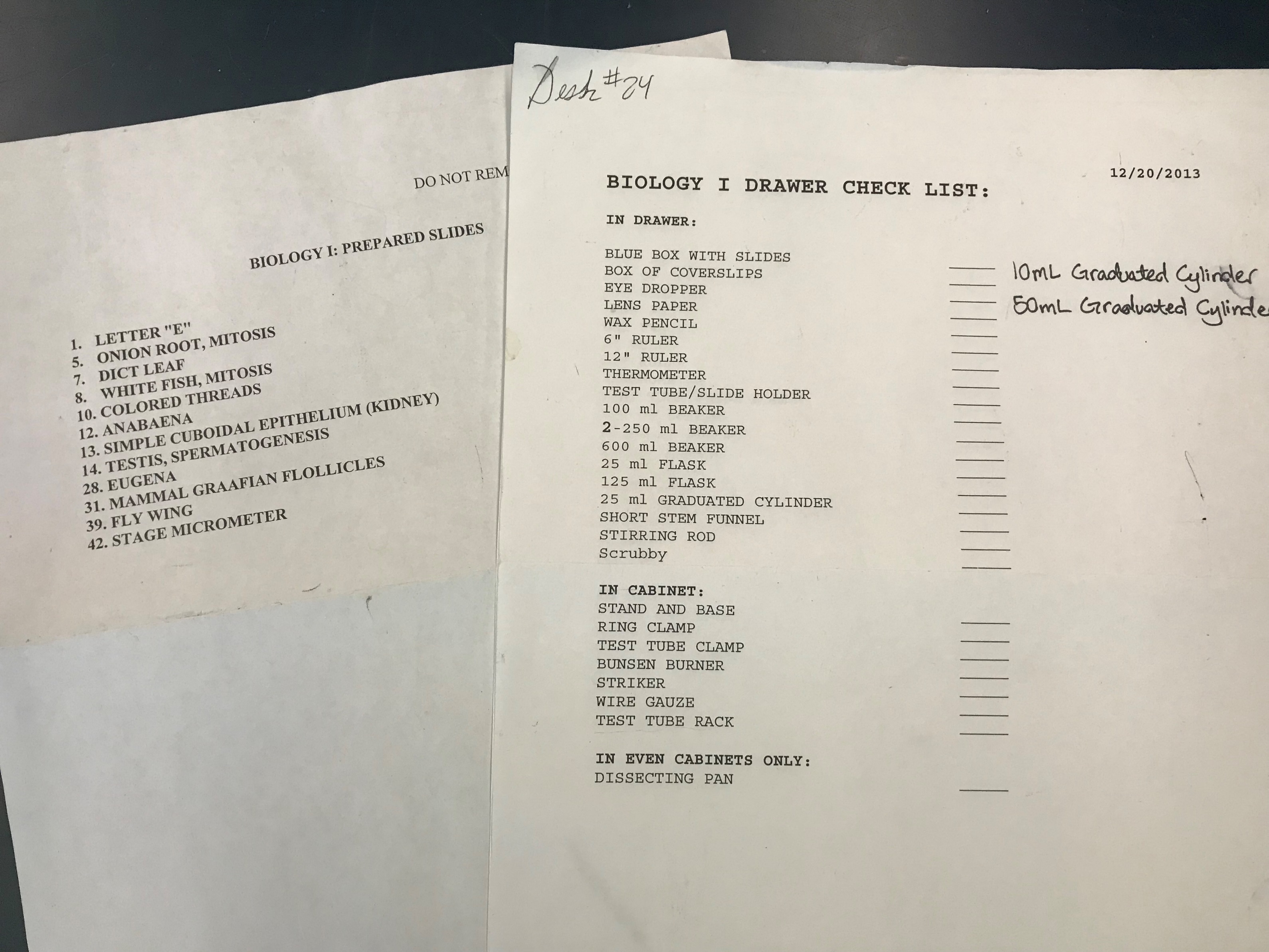 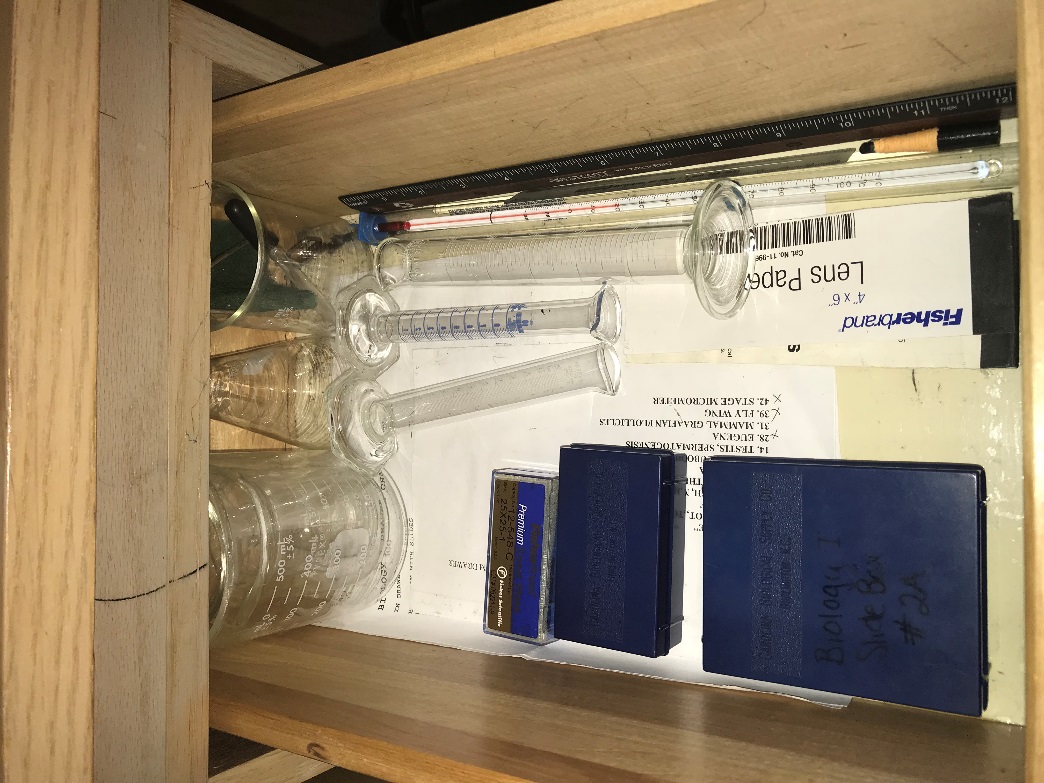 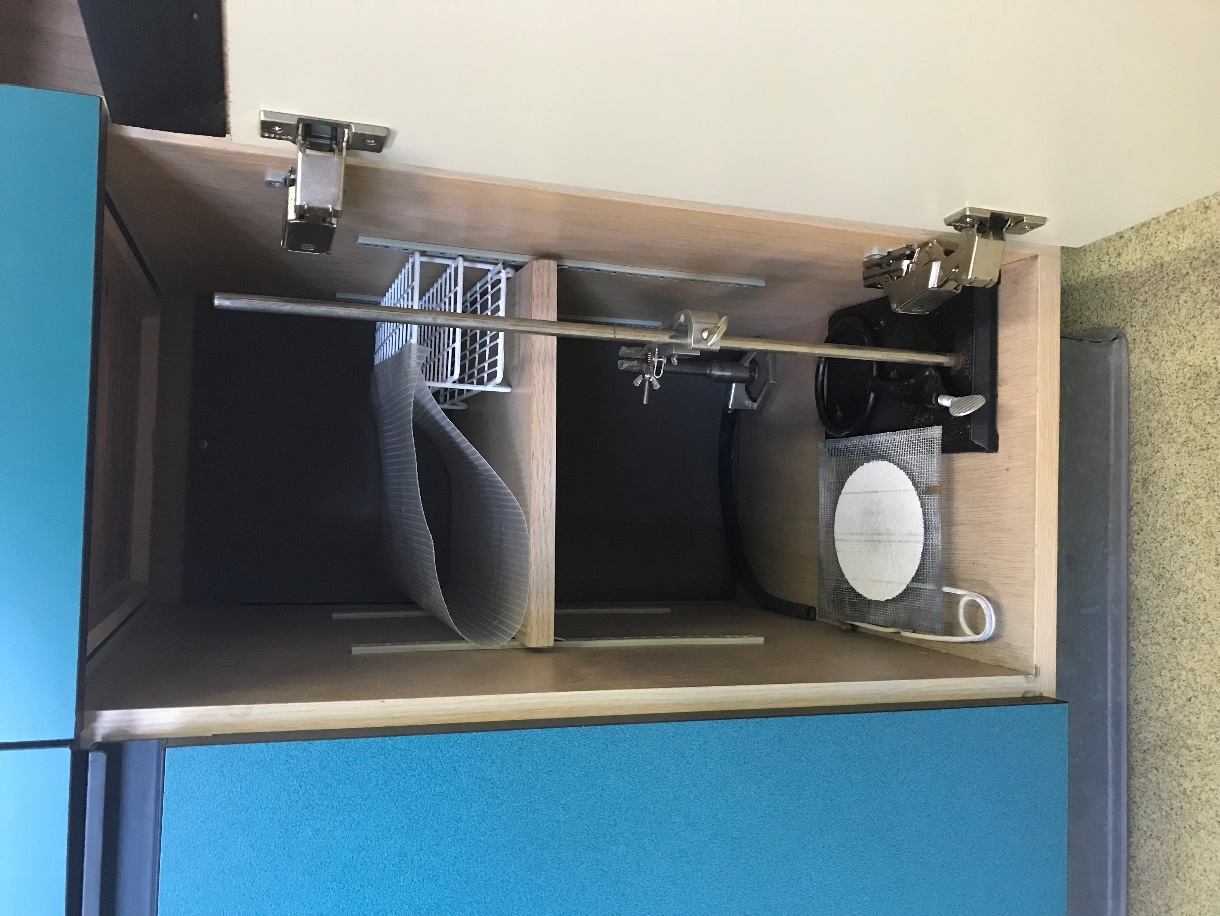 17
Lab Equipment (in your Drawer):
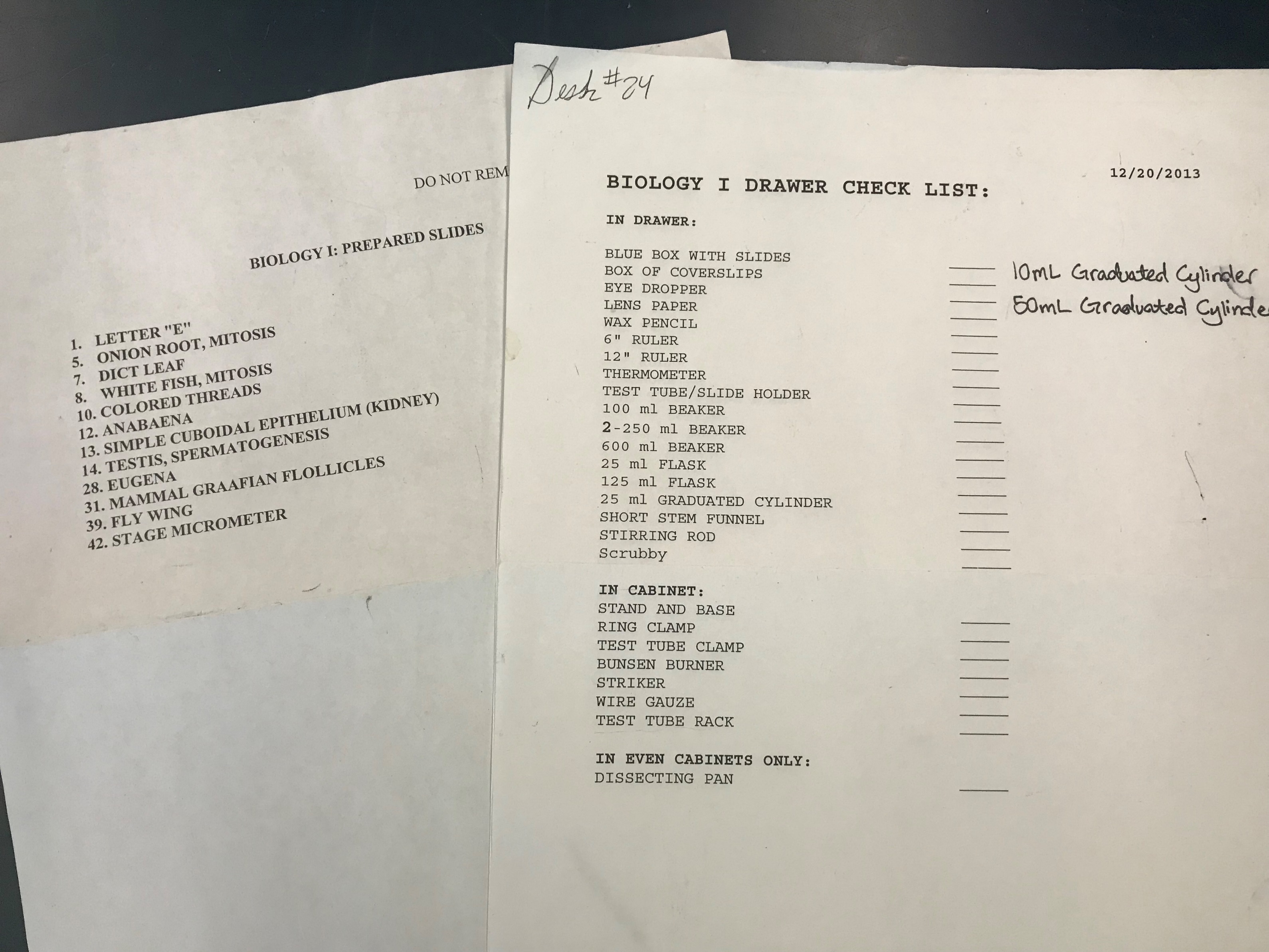 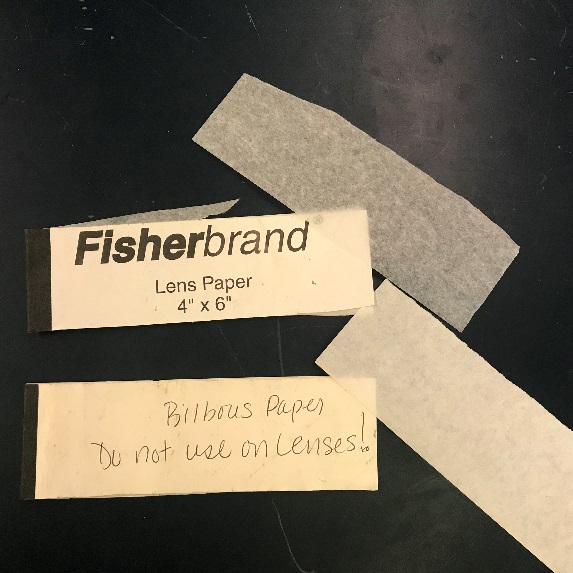 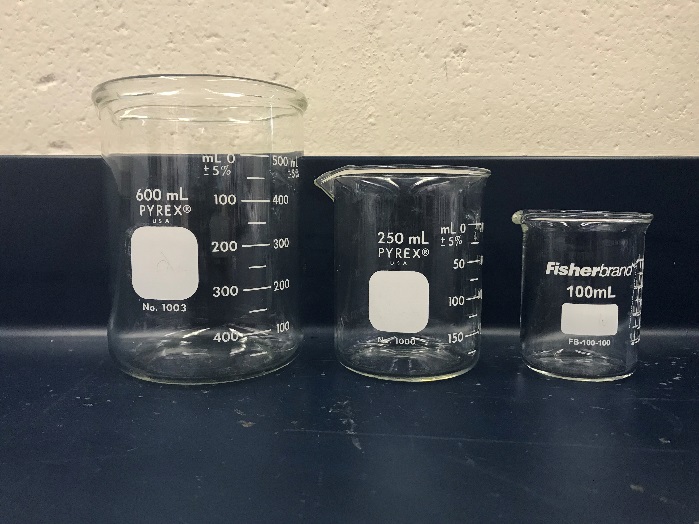 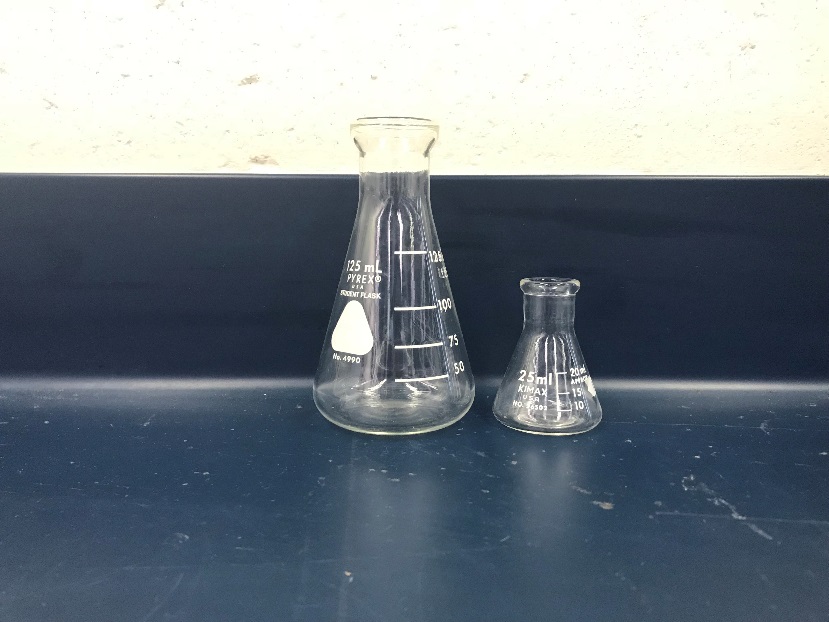 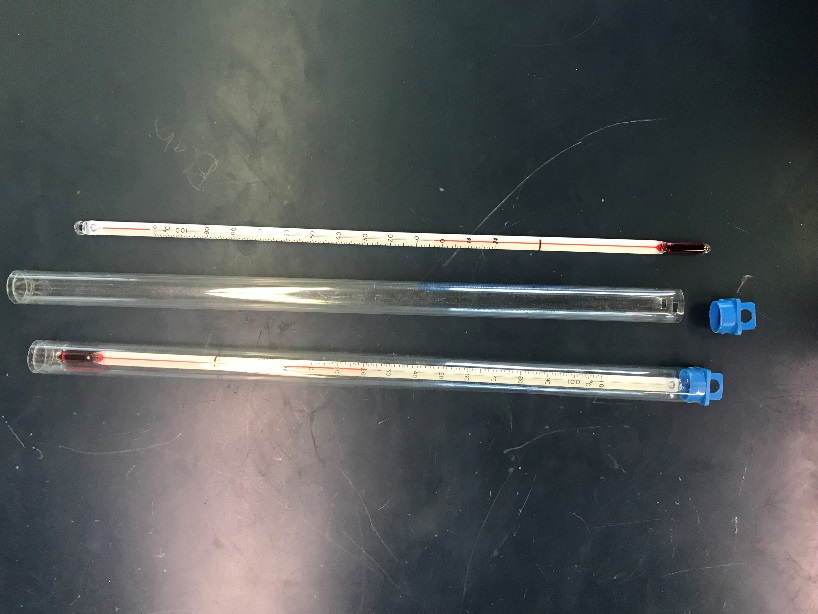 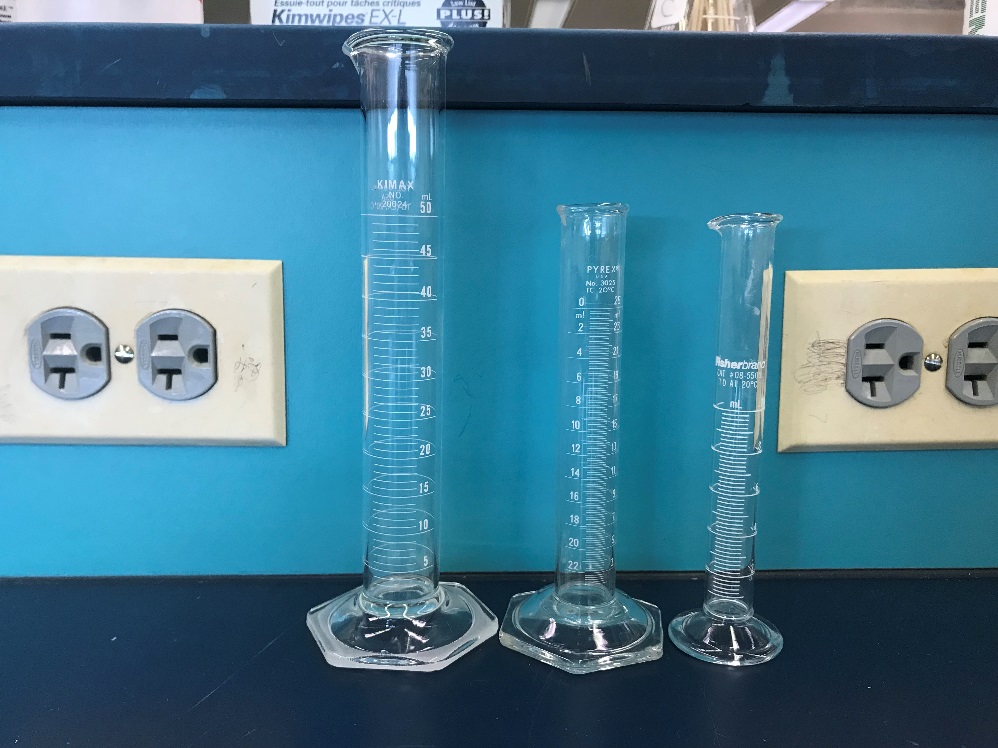 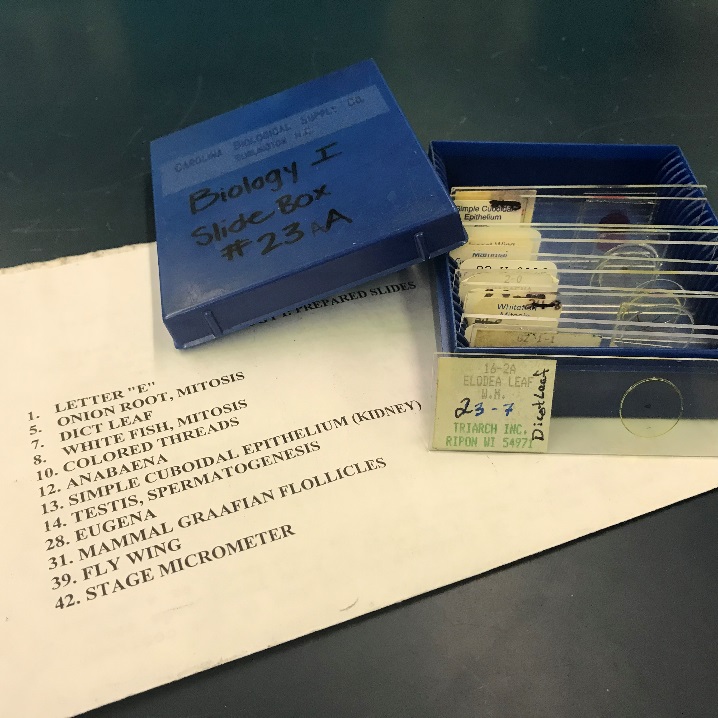 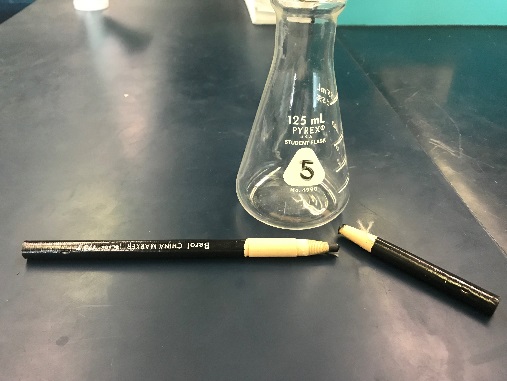 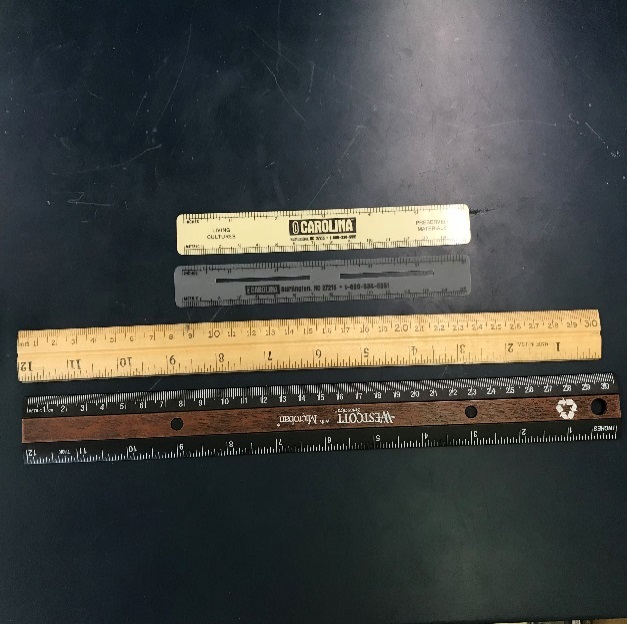 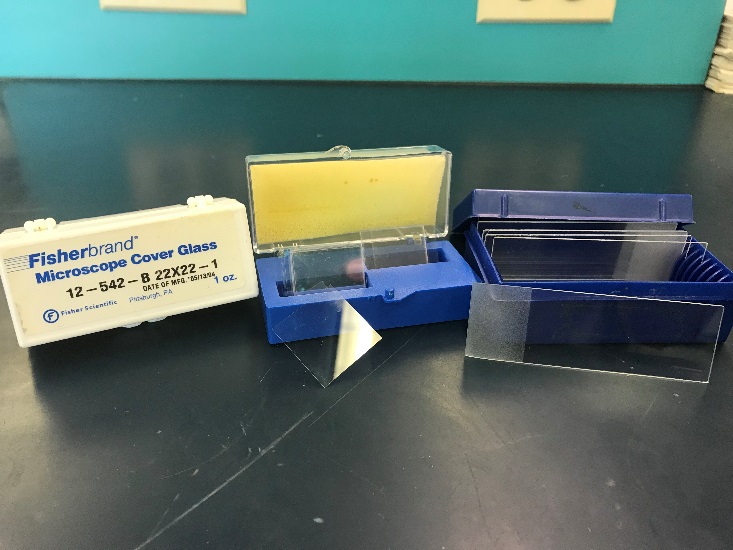 18
Lab Equipment (on benchtop & cabinet):
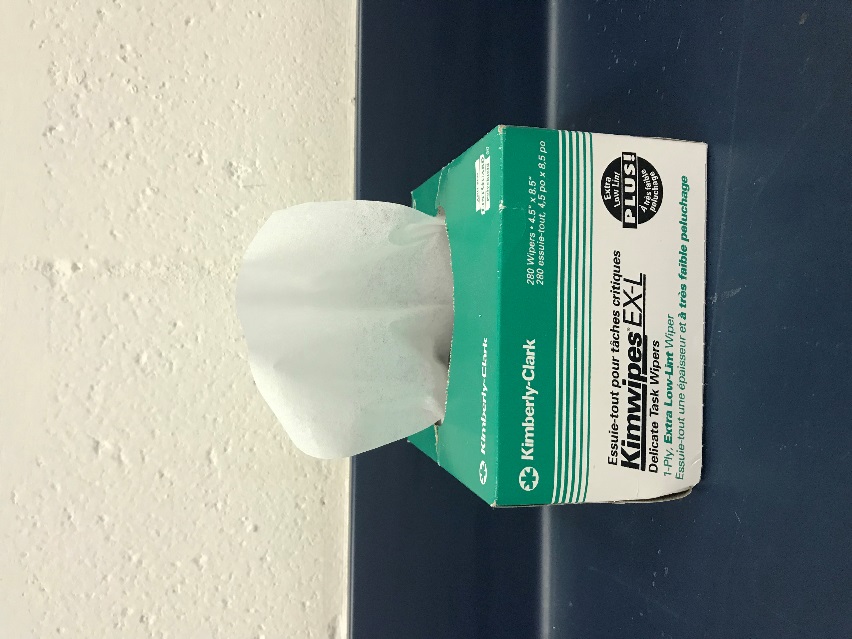 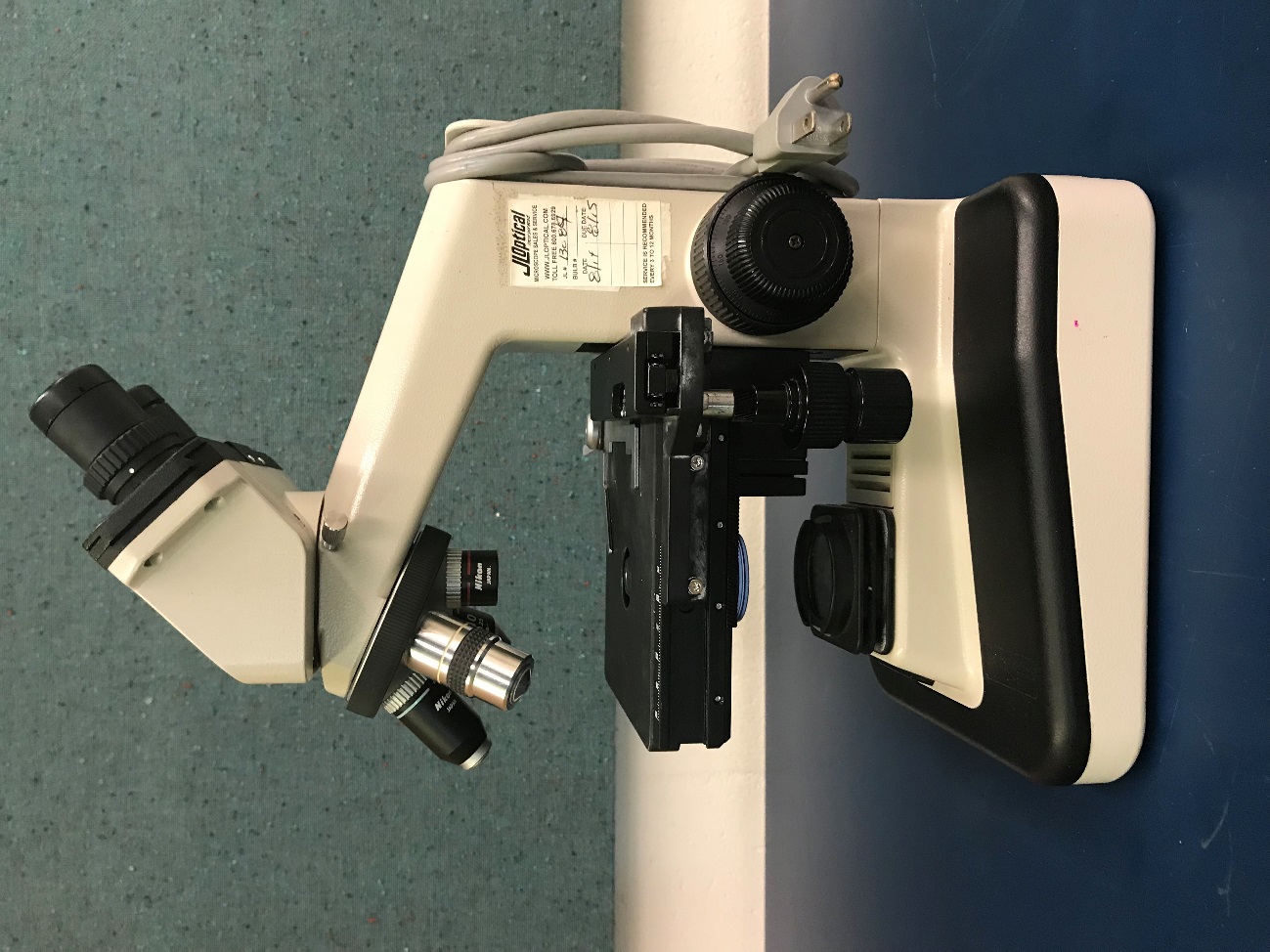 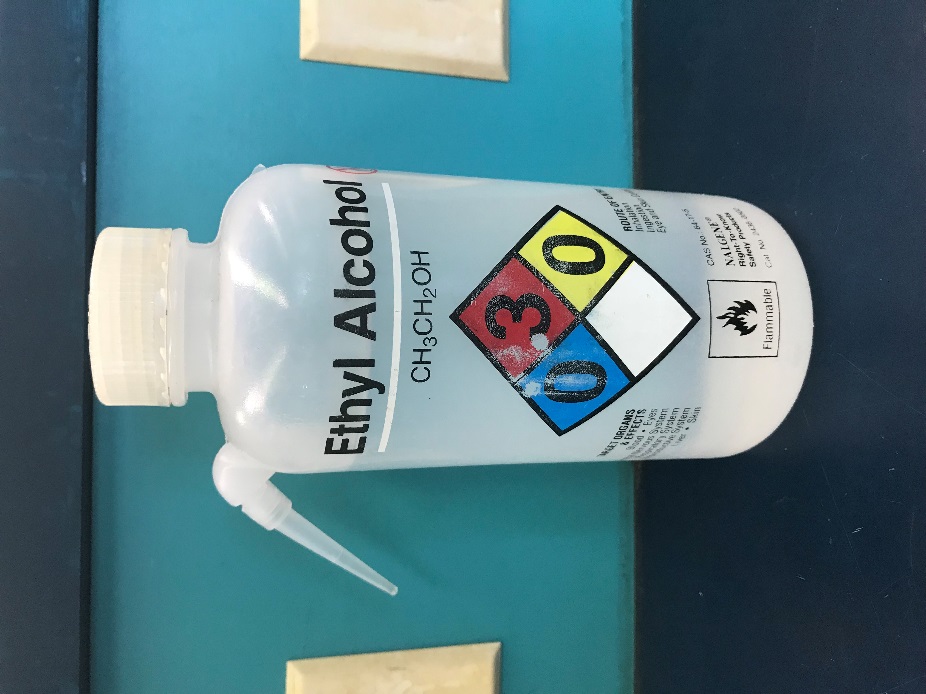 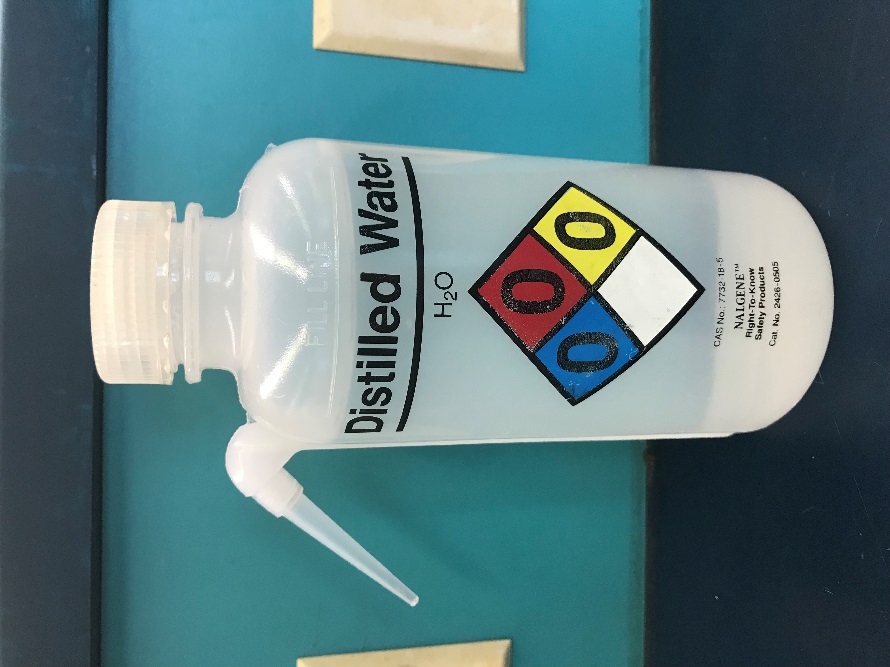 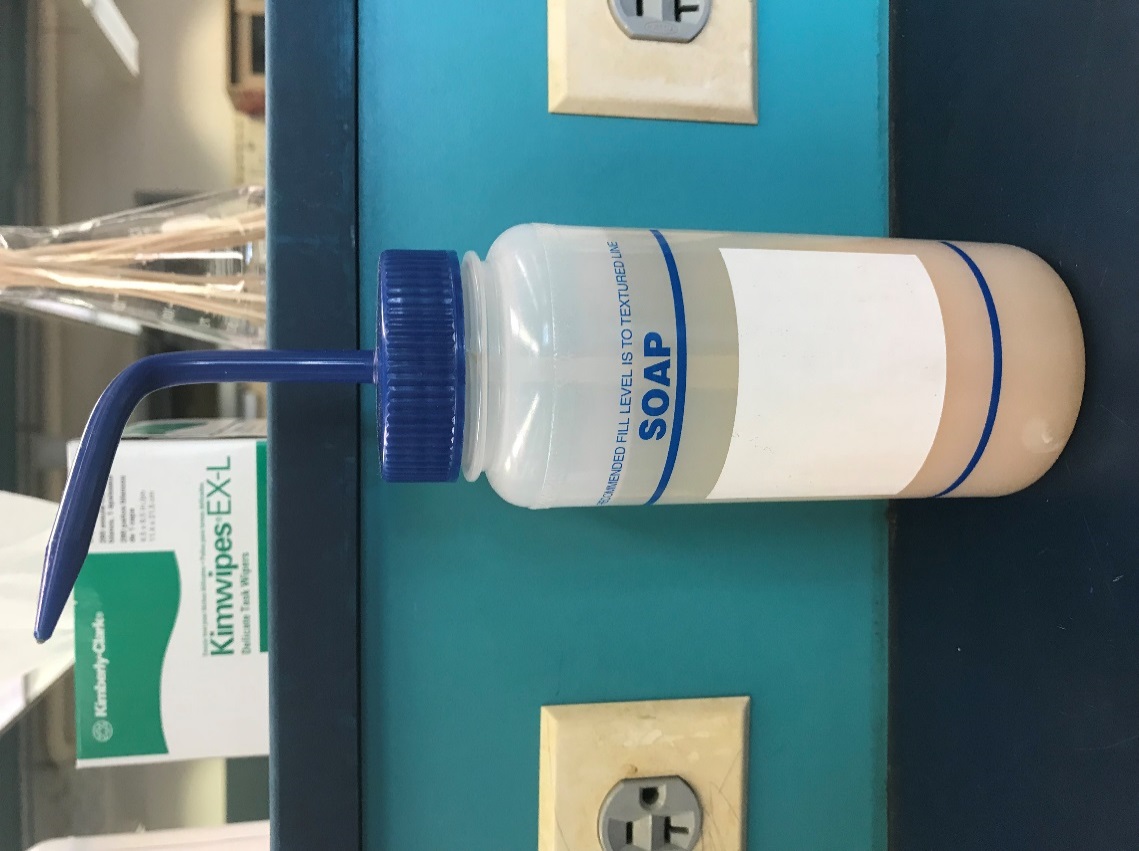 19
Lab Contract
By not dropping the course, the student agrees to these terms of the Lab Contract:
Shoe attire
Food and beverages stored away
Cell Phone use for pictures of stations ONLY
Be on time for all Labs and Exams
Inform Instructor when unable to attend – then make up the lab.
Setup the email forwarding system by next lab period
Follow instructions during Lab
Clean up!
20
The Metric System Exercise 1, pg. 1-12
“Lab” Objectives:

Understanding the Metric System 
Mass (g) grams
Length (m) meters
Volume (l) liters

Learning to convert to different units
i.e. the same measurement recorded different ways

Conduct accurate measurements using laboratory equipment
What is a “Laboratory”
Word origin 1595-1605: 	Medieval Latin labōrātōrium workshop, 
	Latinlabōrā(re) to labor 

Definition:
	A building or room equipped for 	conducting scientific research or for 	teaching practical science
SCIENCE:
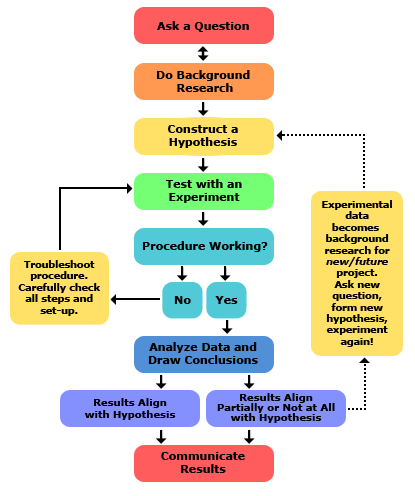 Answering questions 
& 
solving problems 
via 
The Scientific Method
http://www-cdn.sciencebuddies.org/Files/5084/7/2013-updated_scientific-method-steps_v6_noheader.png
SCIENCE:   making observations & comparing to others
Metric system Units of Measure
Length or Distance 	– Meter 
100 meter dash
Mass 			– Gram
15 grams of salt
Volume 			– Liter
2 liter bottle of soda
Temperature 		– Celsius
Store at 4 degrees Celsius
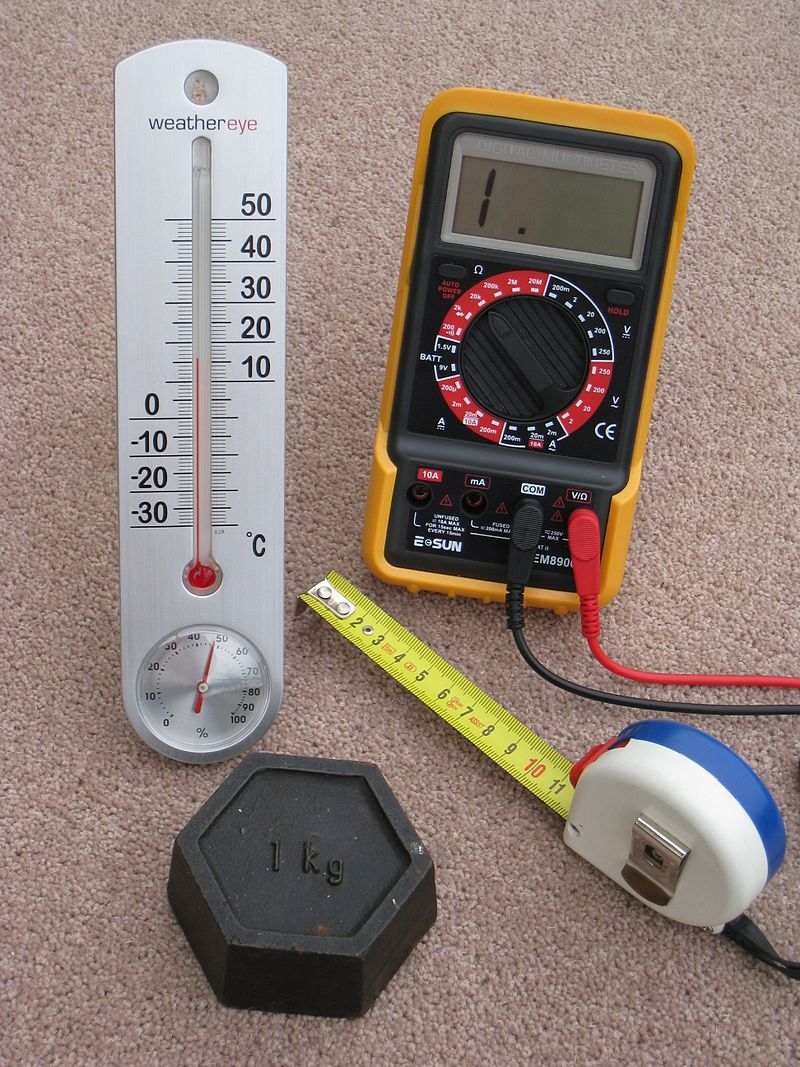 24
How to make comparing across time and space easier:
Converting measurements to appropriate units increases accuracy & precision
Why is accuracy important – who cares!??
Accuracy represents how close a measurement comes to a true value. This is important because bad equipment, bad data processing or human error can lead to inaccurate results, meaning they are not very close to the truth.
Example:  Put*******************************************************************************************************
25
Metric System
KiloU
(k*)
Meter, Gram, Liter
HectoU
(h*)
DekaU
(da*)
U
m,l,g
DeciU
(d*)
CentiU
(c*)
MilliU
(m*)
MicroU
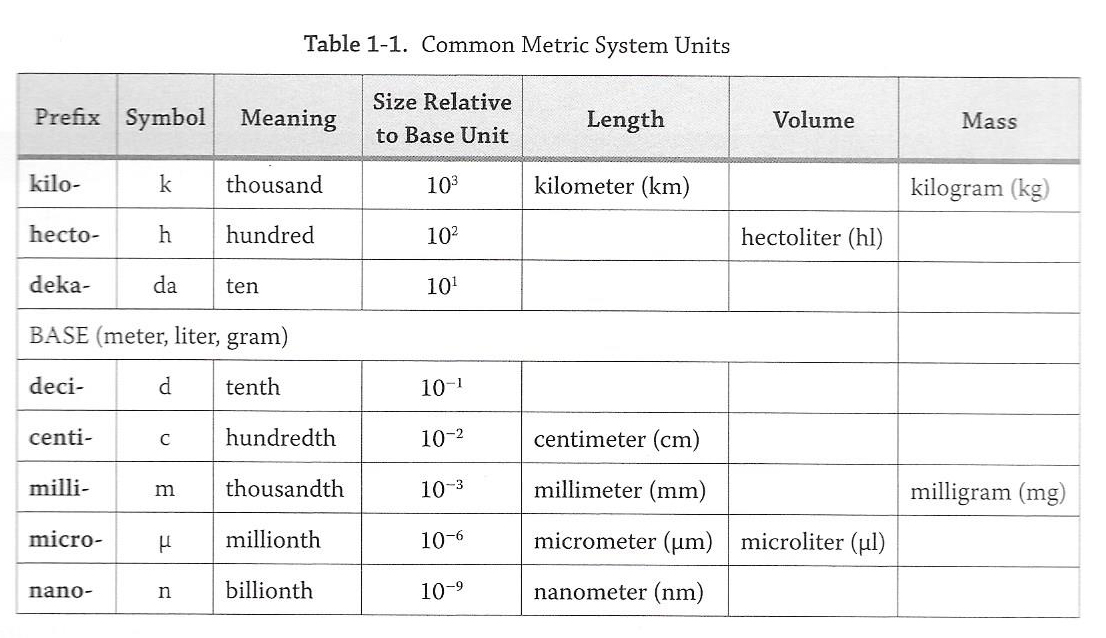 (µ *)
NanoU
(n*)
Metric System
0.001 kg
KiloU
0.01 hg
(k*)
HectoU
0.1 dag
1 g
(h*)
DekaU
(da*)
U
10 dg
m,l,g
100 cg
DeciU
(d*)
CentiU
1000 mg
(c*)
MilliU
(m*)
1,000,000 µg
MicroU
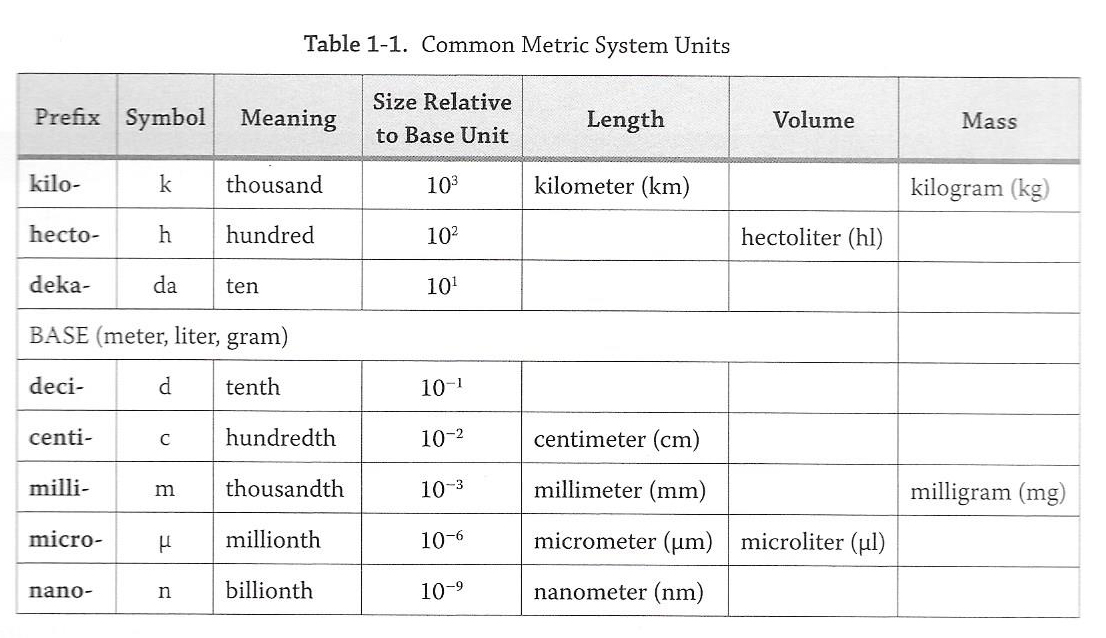 (µ *)
1,000,000,000 ng
NanoU
(n*)
Metric System (pgs. 2 &3)
0.0025 km
0.0025 km
KiloU
0.025 hm
0.025 hm
(k*)
Meter, Gram, Liter
How long is my desk?
2.5 meters
HectoU
0.25 dam
0.25 dam
2.5 m
2.5 m
(h*)
DekaU
(da*)
U
25 dm
m,l,g
250 cm
DeciU
“Decimal Point” to the right
(d*)
CentiU
2,500 mm
(c*)
MilliU
(m*)
“Decimal Point” to the left
THEY ARE ALL CORRECT 
because they all equal each other!

However, it’s more accurate and easier to comprehend the 
desk length in meters (m) in reference to the desk size! 

Q. Would you use meters (m) to measure a stamp???  
A. NO, you would use a smaller unit to report the stamp size for the same reasons.
2,500,000 µm
MicroU
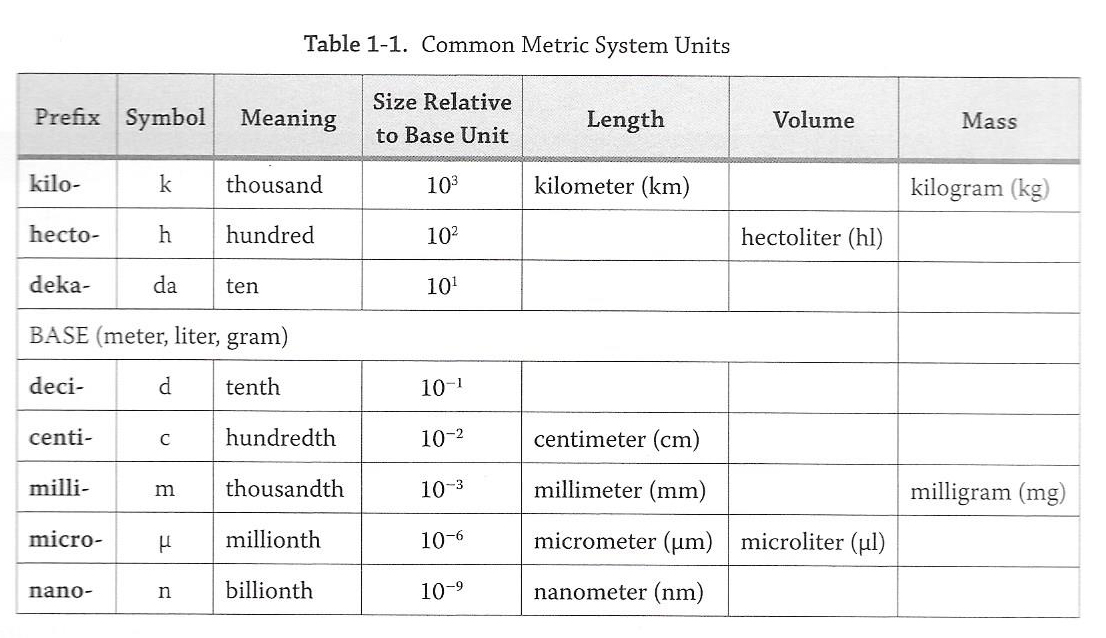 (µ *)
2,500,000,000 nm
NanoU
(n*)
28
Metric System (pgs. 2 &3)
End
KiloU
(km)
HectoU
“Decimal Point” to the right
(hm)
DekaU
(dam)
U
m,l,g
DeciU
(dm)
CentiU
Start
(cm)
MilliU
(mm)
“Decimal Point” to the left
MicroU
(µm)
NanoU
(nm)
0.000005
5 mm = ____________ km
5  = 5.0 = 0000000005.000000000
5  = 5.0 = 0000.000005000000000
Start mm (milli m) = End km (kilo m)
Six steps to the left = 6 steps for decimal point to the left
29
Metric System (pgs. 2 &3)
KiloU
(kg)
HectoU
“Point” to the right
(hg)
DekaU
(dag)
U
Start
m,l,g
DeciU
End
(dg)
CentiU
(cg)
MilliU
(mg)
“Point” to the left
MicroU
(µg)
NanoU
1275
12.75 dg =________mg
(ng)
12.75  = 000000012.7500000000
12.75  = 00000001275.00000000
Start dg (deci) = End mg (milli g)
2 steps to the right = 2 steps for decimal point to the right
30
Metric System (pgs. 2 &3)
KiloU
Start
(kl)
HectoU
“Point” to the right
(hl)
DekaU
(dal)
U
m,l,g
End
DeciU
(dl)
CentiU
(cl)
MilliU
(ml)
“Point” to the left
MicroU
(µl)
NanoU
143
0.0143 hecto l = _____cl
(nl)
0.0143  = 00000000.014300000000
0.0143  = 000000000143.00000000
Start hecto = End cl (centi l)
4 steps to the right = 4 steps for decimal point to the right
31
How to measure Mass?
tens
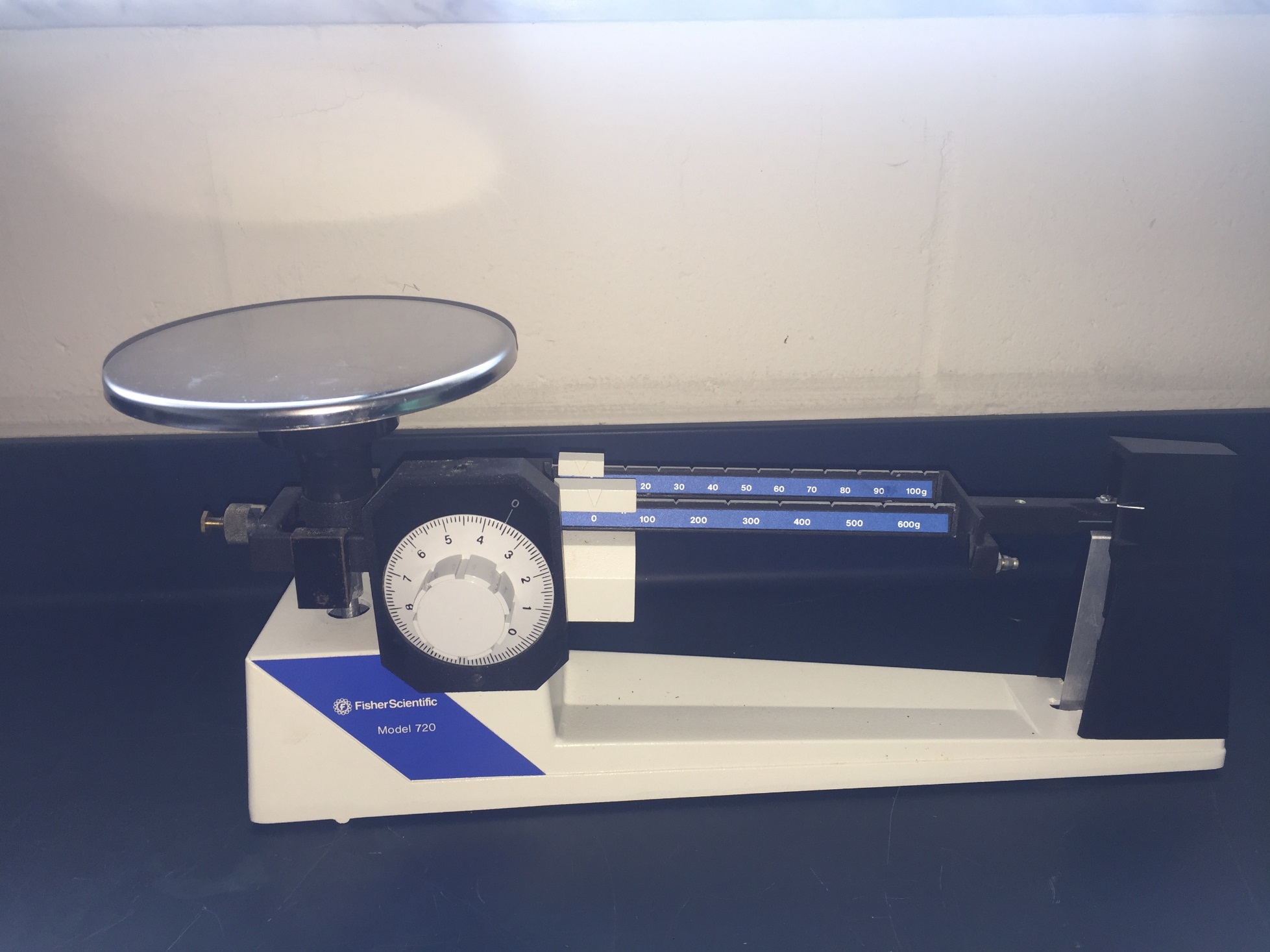 hundreds
© OHAUS CORPORATION, Parsippany, NJ 07054http://www.directindustry.com/prod/ohaus/product-5711-1559328.html
ones
32
How to measure Mass?
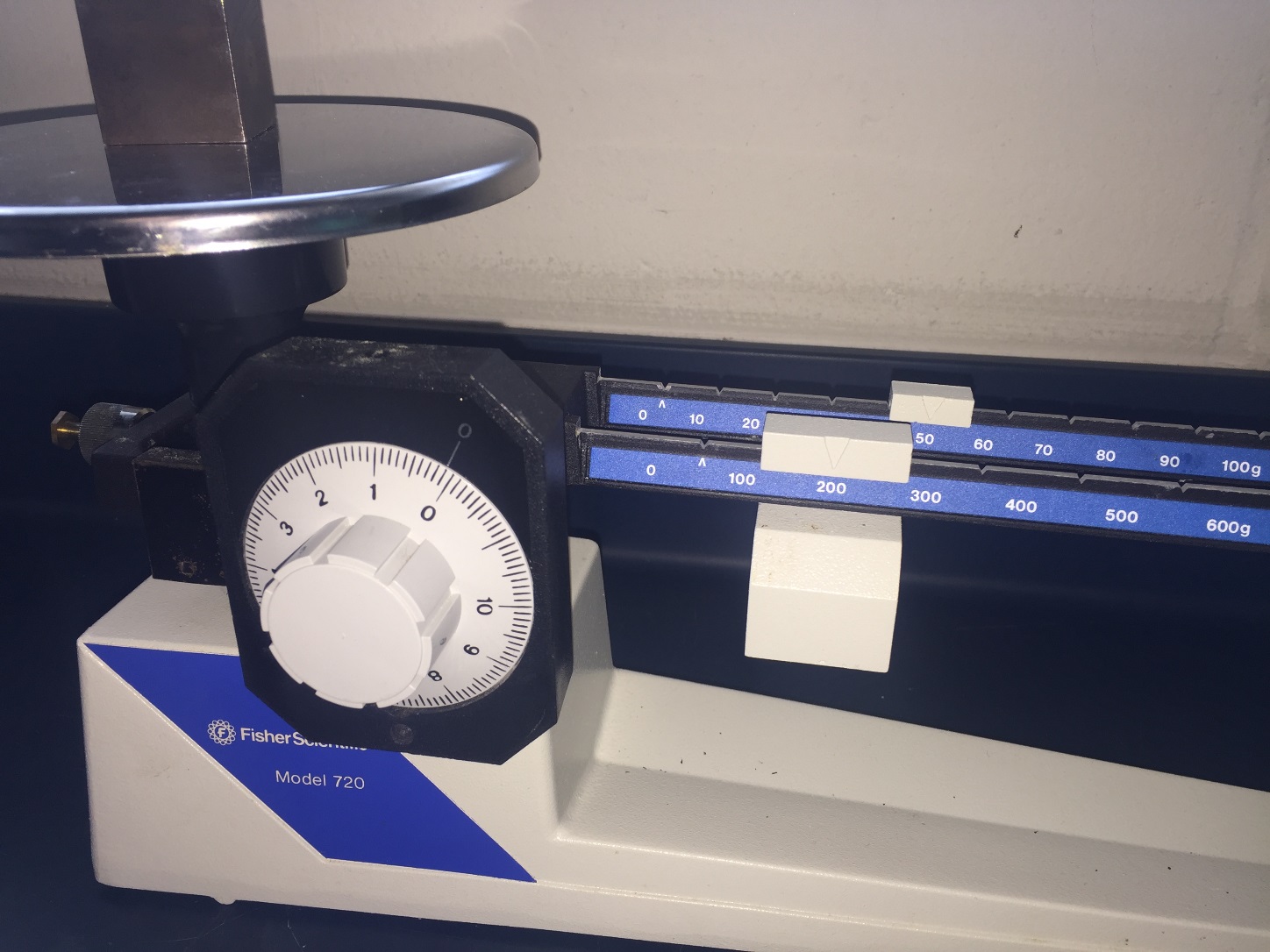 tens
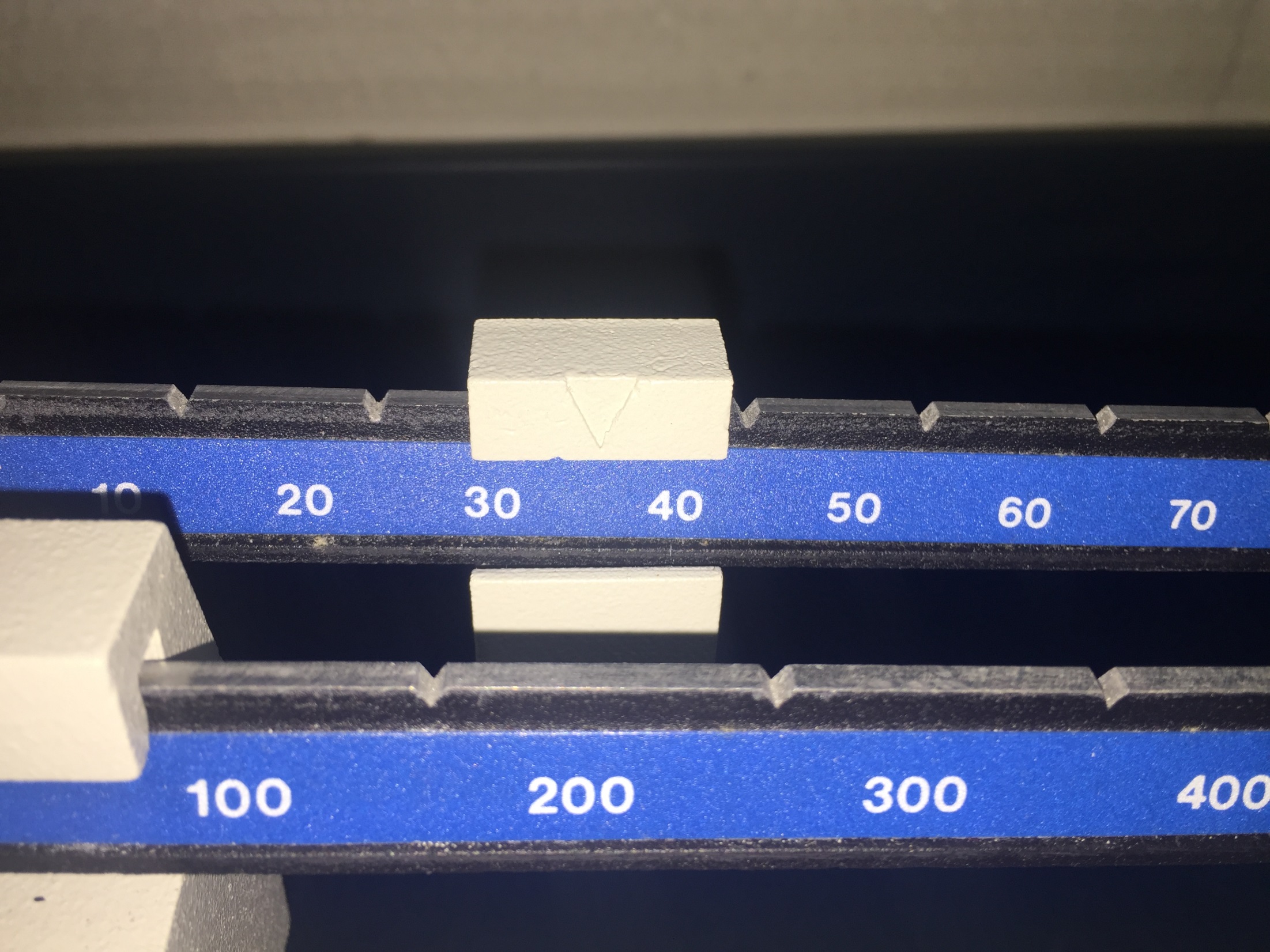 hundreds
ones
33
How to measure Mass?
hundreds
ones
tens
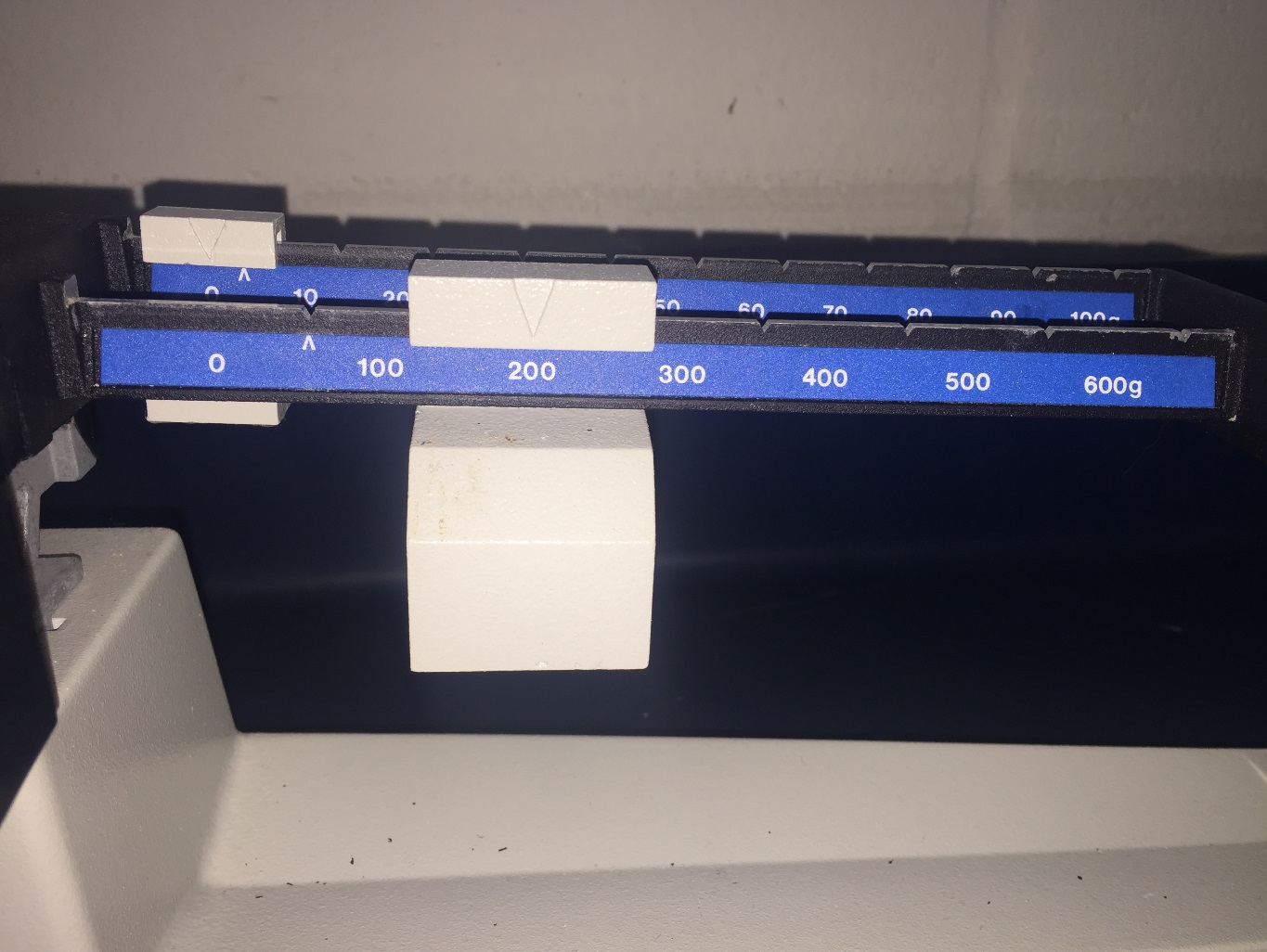 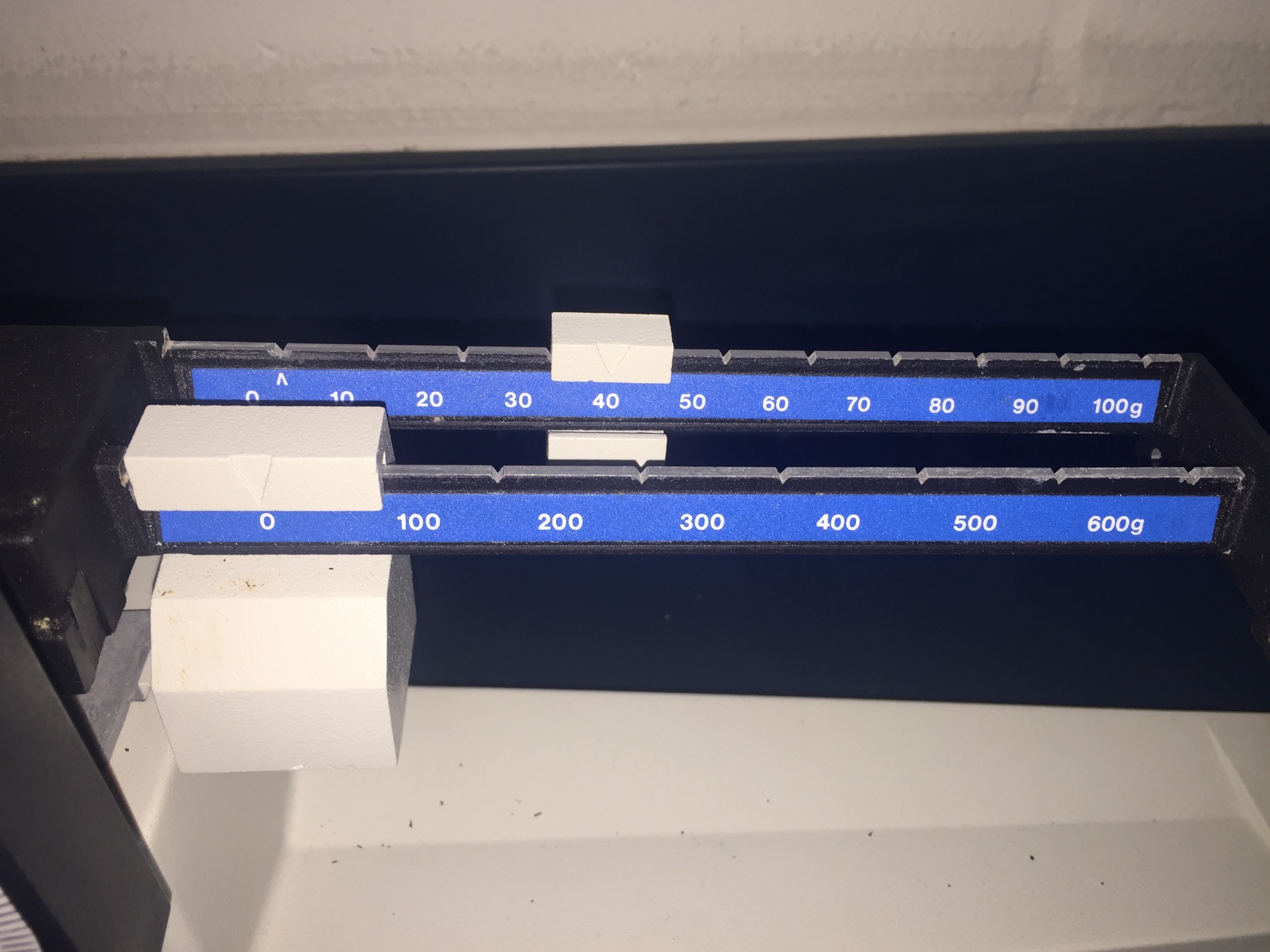 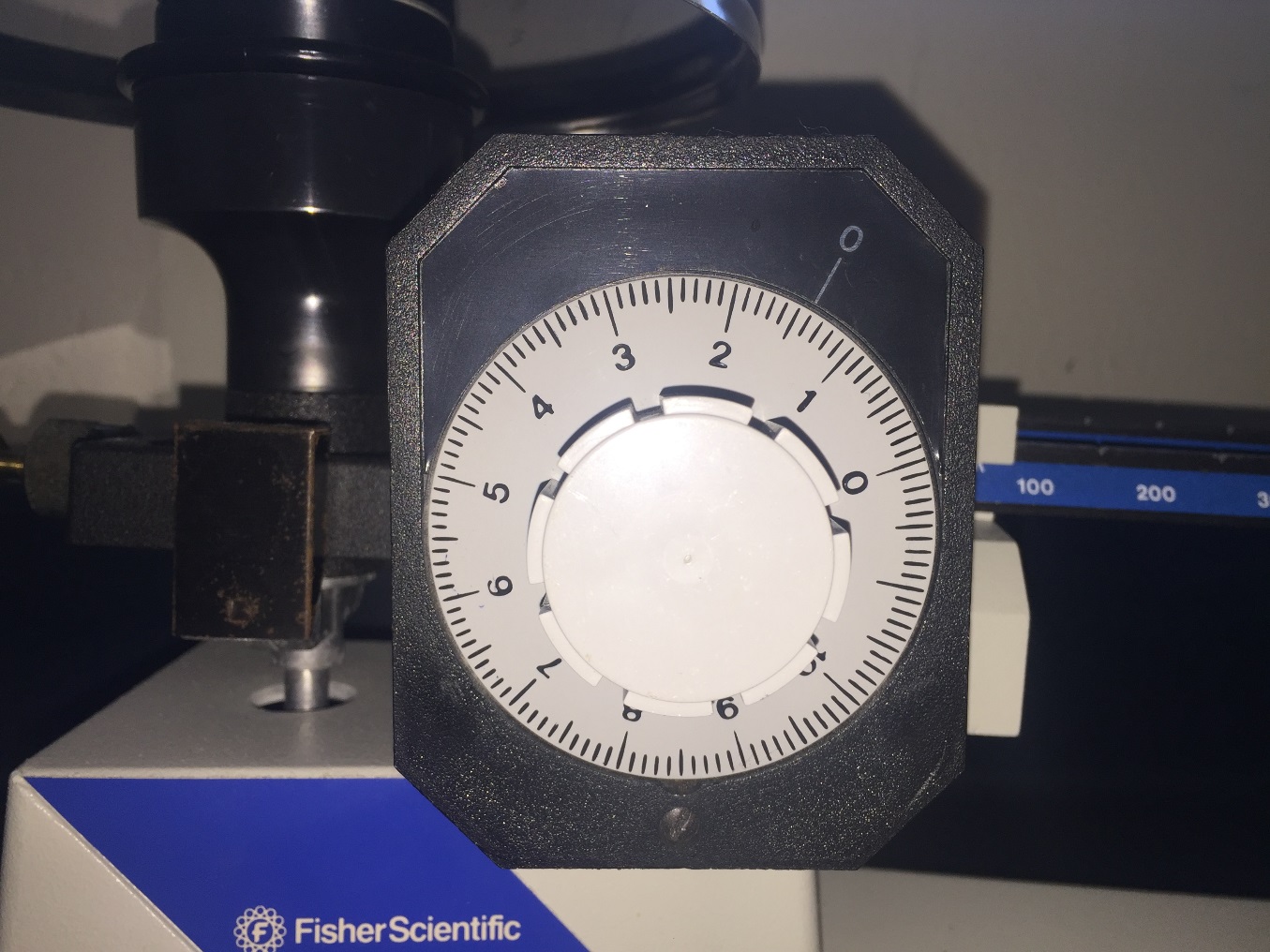 200 g
+
+
=
1.4 g
40 g
241.4 g
34
How to measure Length?
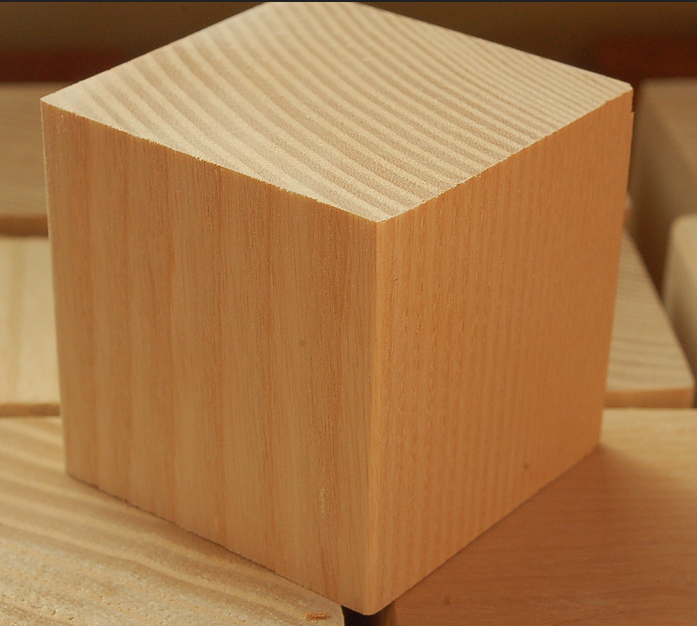 7.9 cm
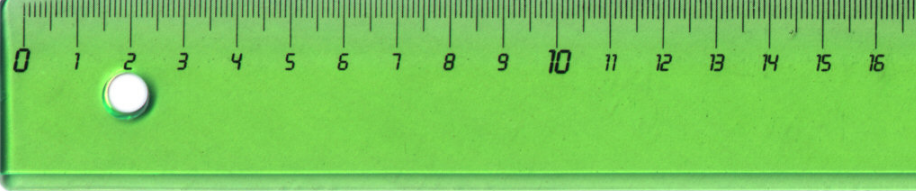 By Luigi Chiesa - Photo taken by Luigi Chiesa, CC BY-SA 3.0, https://commons.wikimedia.org/w/index.php?curid=1137573
© Ash Blocks, CC BY-SA 2.0,https://www.flickr.com/photos/artdrauglis/4192499051
35
How to measure volume?
Pick ONE vertex
And measure the 
three different 
edges  that meet at this vertex
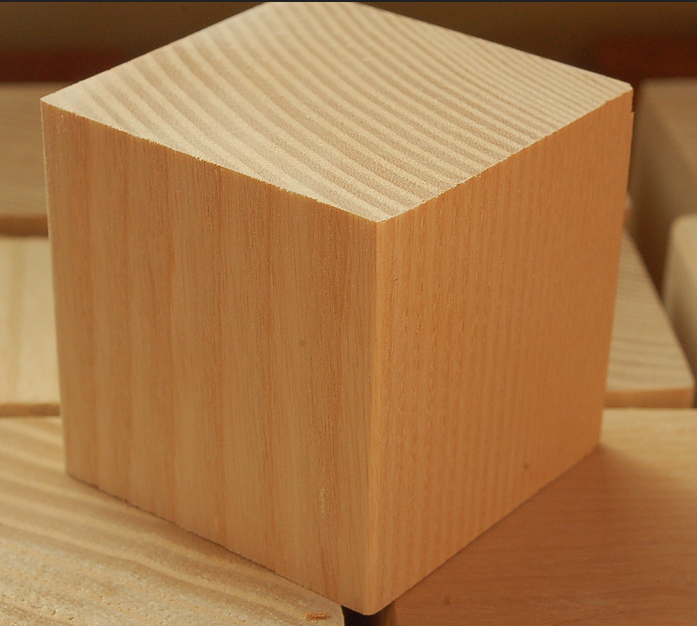 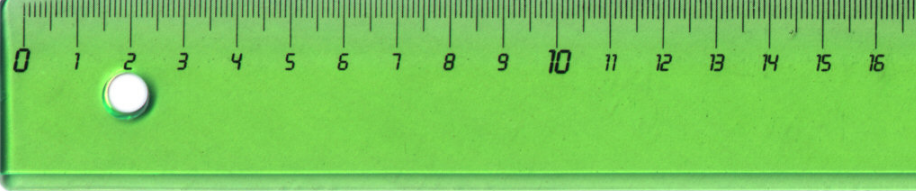 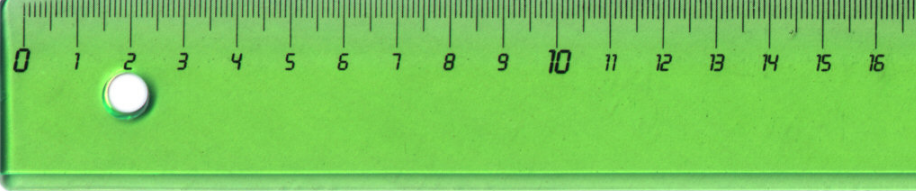 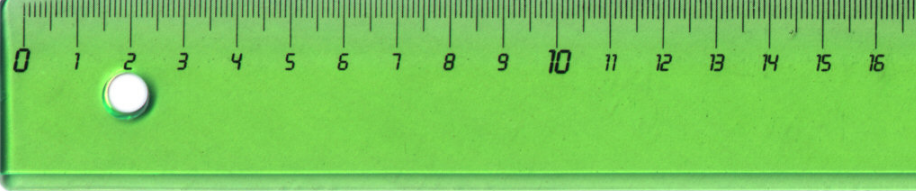 By Luigi Chiesa - Photo taken by Luigi Chiesa, CC BY-SA 3.0, https://commons.wikimedia.org/w/index.php?curid=1137573
© Ash Blocks, CC BY-SA 2.0,https://www.flickr.com/photos/artdrauglis/4192499051
36
How to measure volume (solid)?
Volume = length x width x height(depth)
Length =  7.9 cm
Width = 8.5 cm
Height(depth) = 6.2 cm

=> Volume = 7.9 x 8.5 x 6.2 = 416.33 cm3
37
How to measure volume: solid to liquid
416.33 cm3 in ml? 
How much water (liquids reported in liters) would fit into that block you just measured at 416.33 cm3 ?
Remember, by definition, 1 cm3 = 1 ml

=> 416.33 cm3  =
416.33 ml
38
How to measure volume (liquid)?
Always use graduated cylinder to measure volume:  
	Do not use a beaker (not accurate)!!!
View meniscus at eye level !
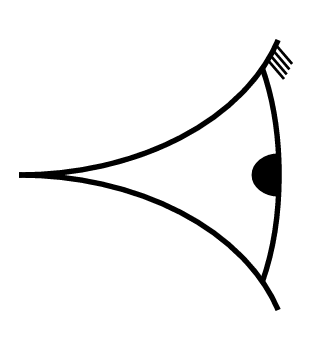 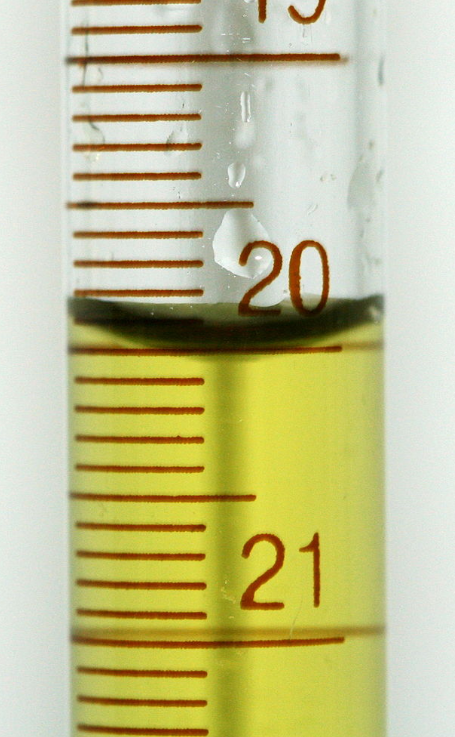 wrong
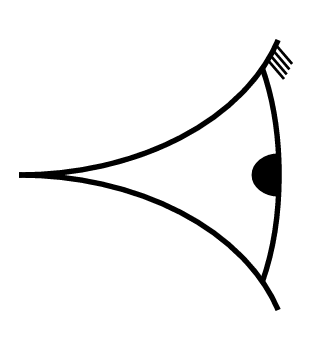 © PRHaney - Own work, CC BY-SA 3.0, https://commons.wikimedia.org/w/index.php?curid=9472731
By AnyFile (Own work) [Public domain], via Wikimedia Commonshttps://commons.wikimedia.org/wiki/File%3AEye_symbol_lateral.svg
39
How to measure volume: solid to liquid
Can measure volume of an odd shaped object with Displacement volume =





Record measurement at meniscus
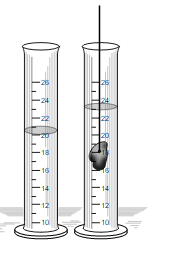 23 ml
-20 ml
 3 ml
Total volume (after object) 
   - Original volume (before object)
40
How to measure temperature?
Thermometer display in Celsius
Read measurement where the grey/black line stops climbing up the glass rod
This will take time to change if measuring different temperatures, be patient for an accurate reading
Report in either Celsius or convert to Fahrenheit 
°C = (°F – 32°)/1.8          °F = °C x 1.8 + 32
Boiling Point of Water		100 °C  or 212 °F
Freezing Point: 			0 °C or 32 °F
*hint – in a conversion, C will always be a smaller number than F 
(c comes before f in alphabet)
41
Lab Procedure and Stations
Pg 4 ‘To Do’ Length
Pg 7, 8 ‘To Do’ Mass 
Pg 10 ‘To Do’ Temperature
Pg 9 ‘To Do’ Volume
Volume 
Marble/grad cylinder (*grad cyl in drawer)
Length (Bones/meter stick) *take to desk
Mass 
(blocks/scale) *take carefully to desk
Temp 
(Water, Air, Ice to view movement)  *measure here*
42
Next Week: Compound Microscope
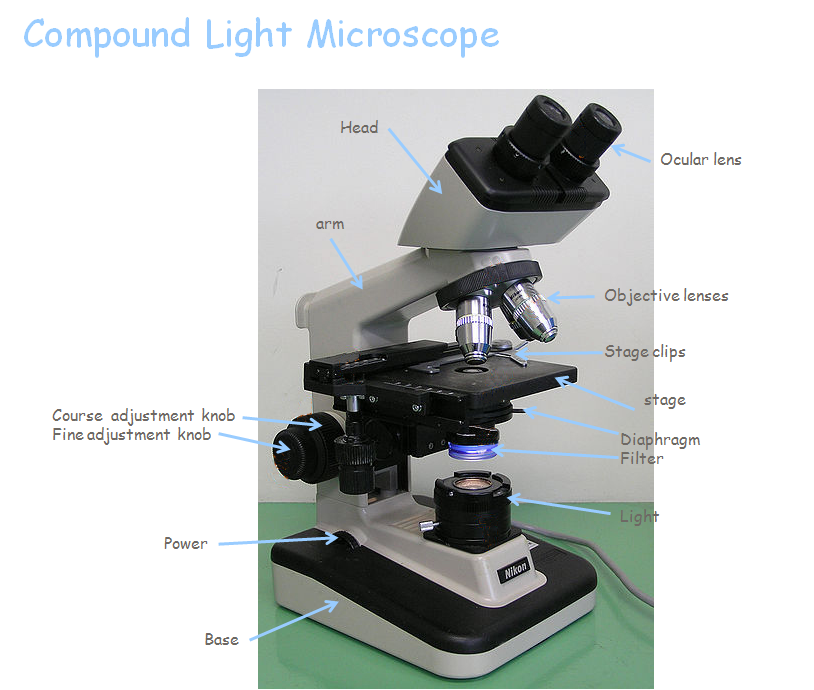 Learning all parts of the Microscope and how to utilize them!
Nose piece
Coarse adjustment knob
Condenser
Slide Manipulation Knobs
43
Exam Study Guide
Metric System
Be comfortable with measurements and know how to do conversions!
Be comfortable measuring anything placed in front of you
ASC Library for extra tutoring and help
Form study groups now
Sample Quiz on Blackboard
44